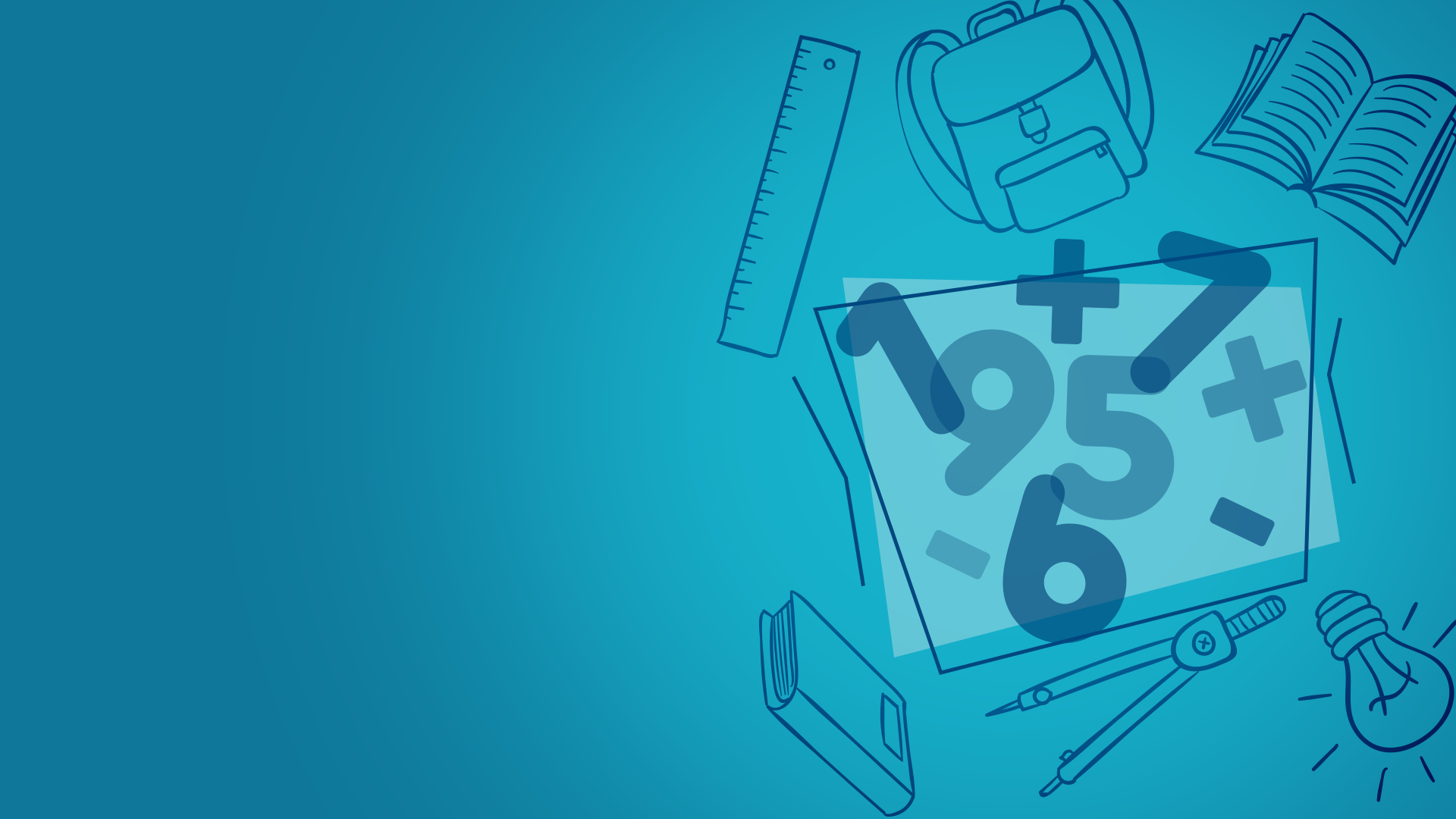 Уравнение
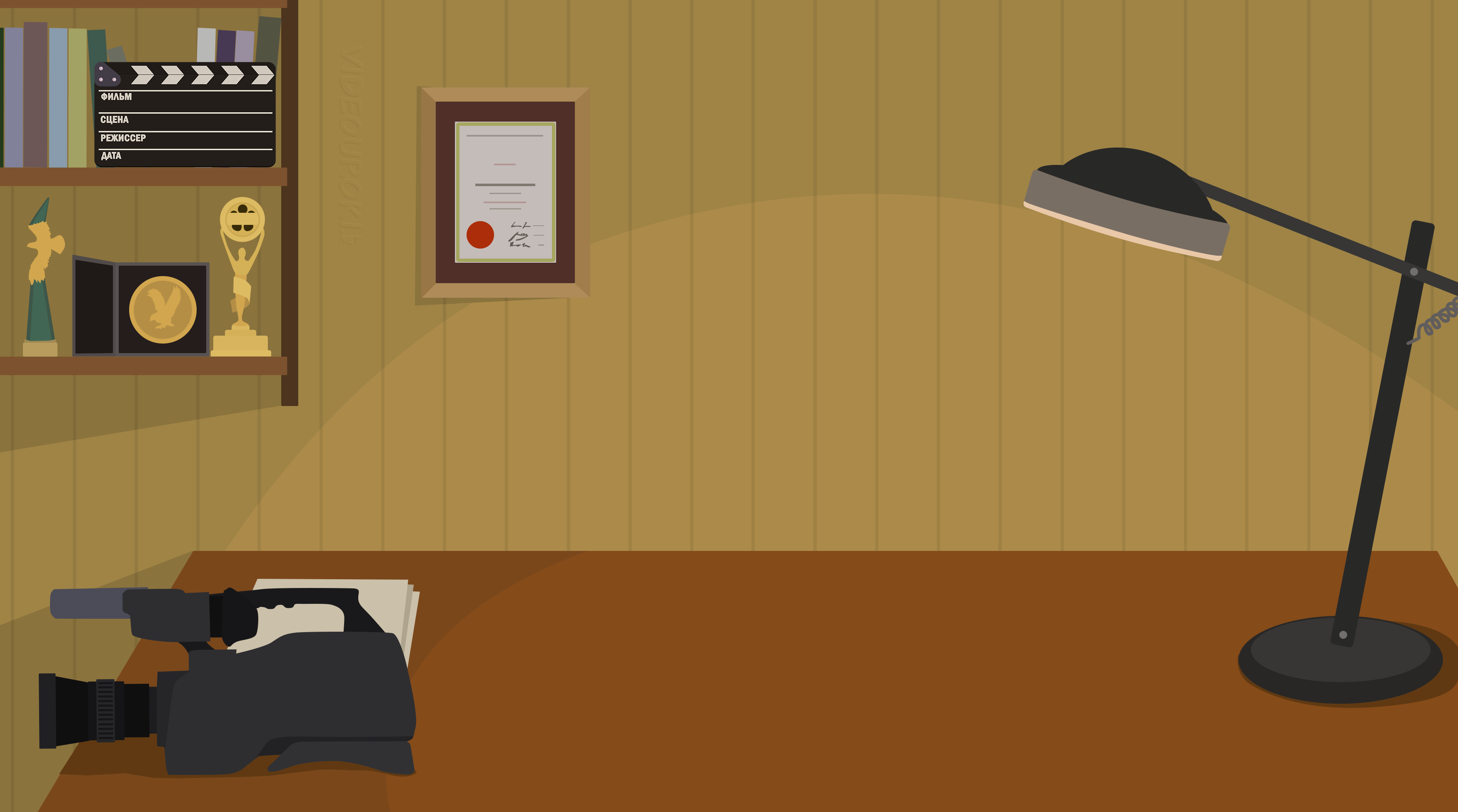 Да как же они разгадываются?
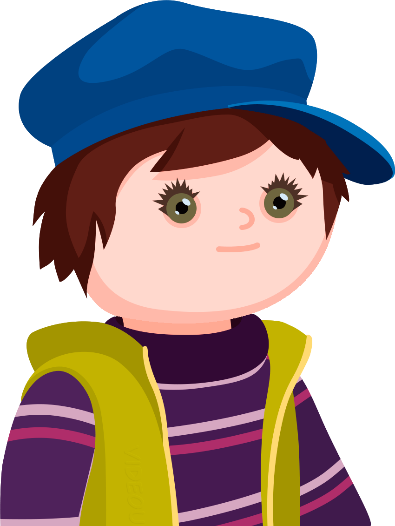 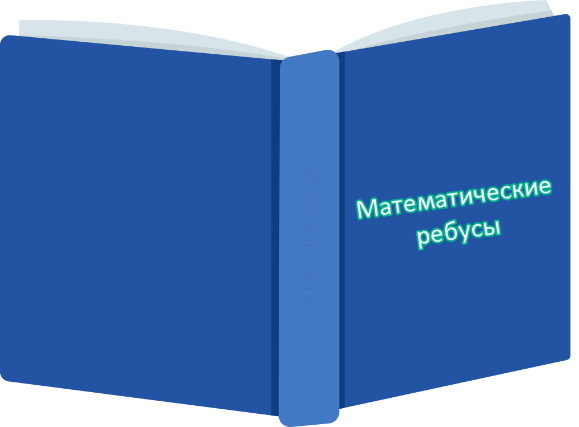 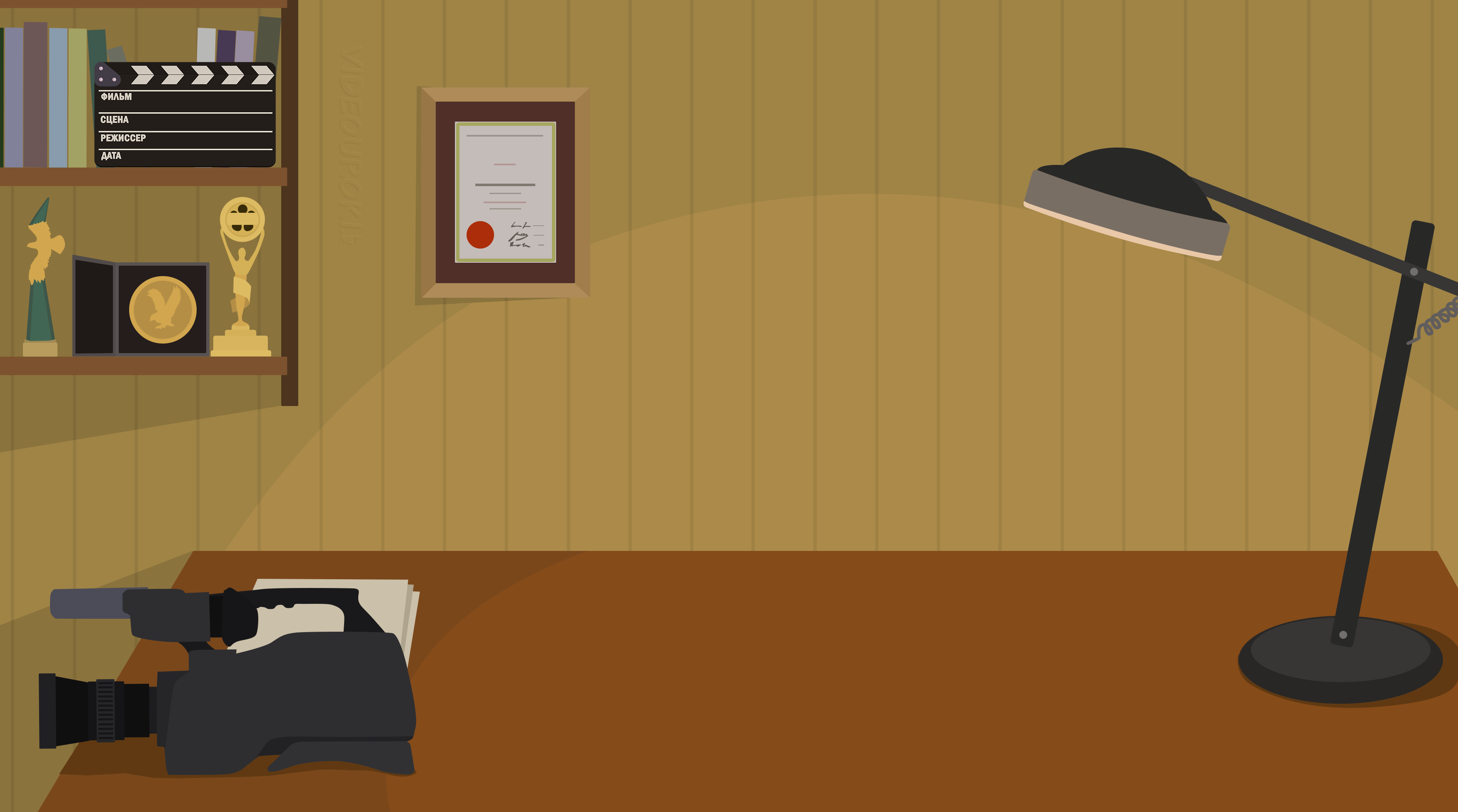 Нам по математике задали разгадать ребус, по которому мы узнаем нашу следующую тему урока. А я совсем не умею разгадывать ребусы.
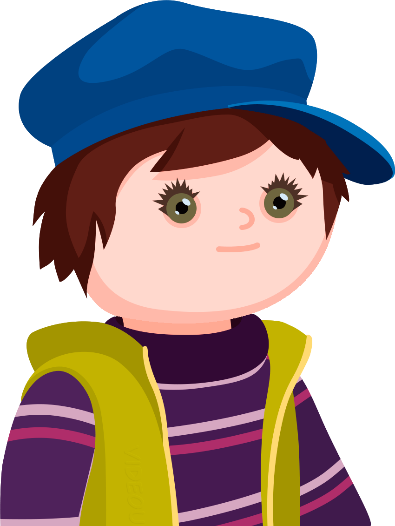 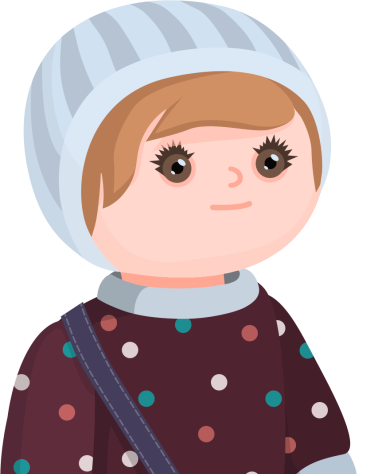 Что ты там не можешь разгадать?
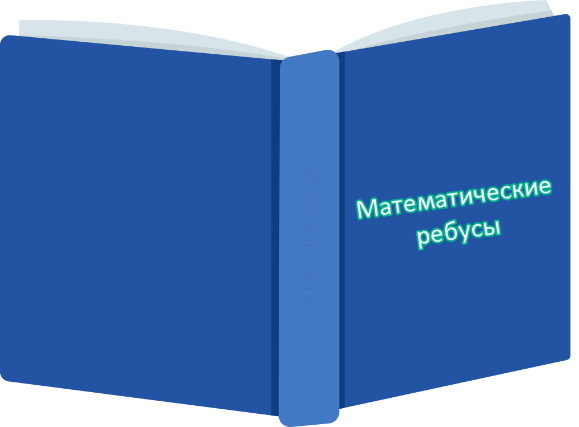 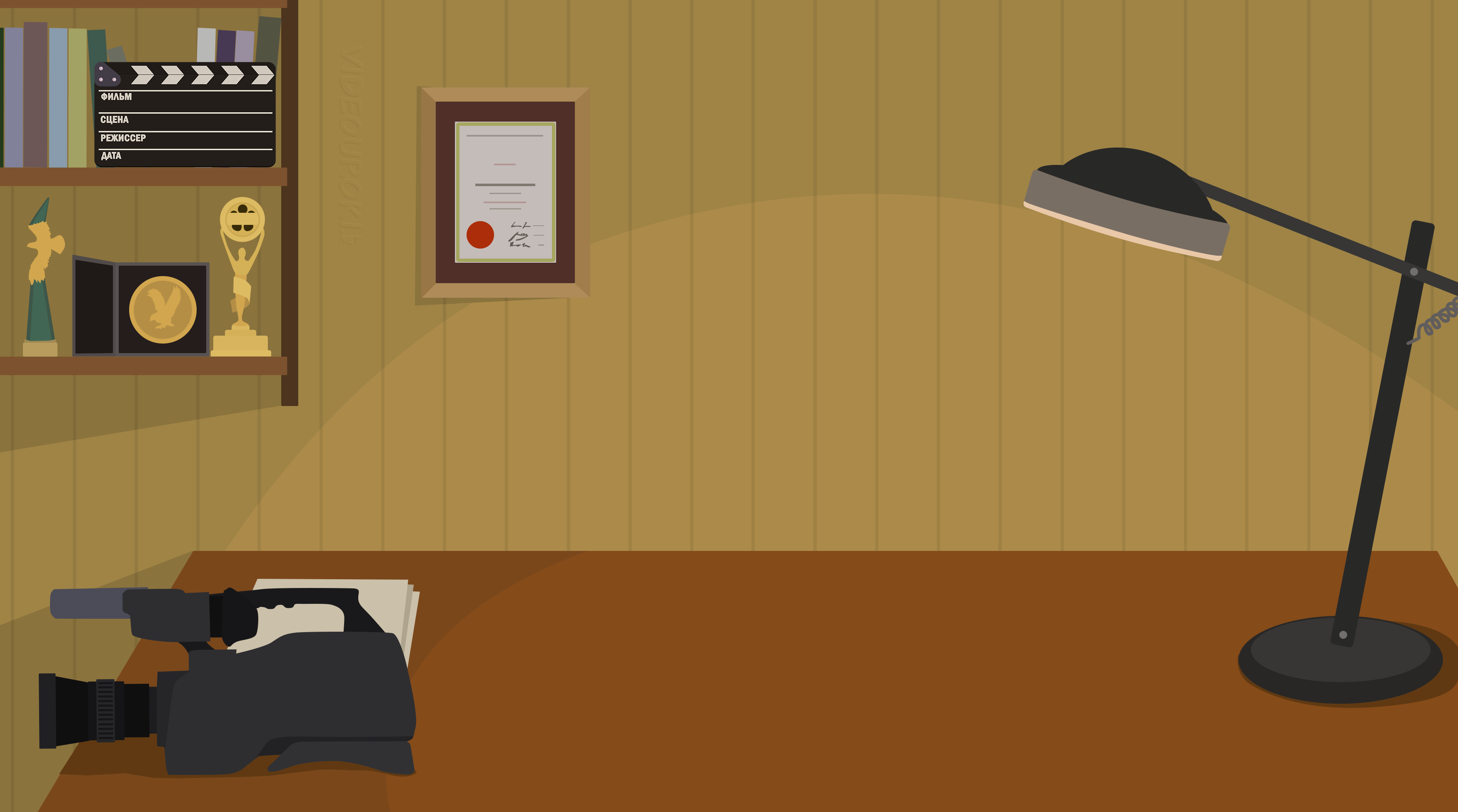 Не расстраивайся! 
Я помогу тебе. 
Показывай свой ребус.
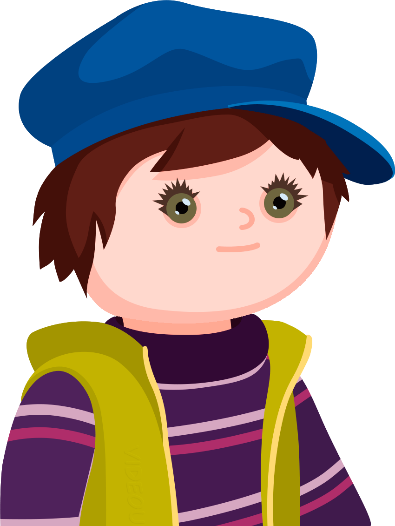 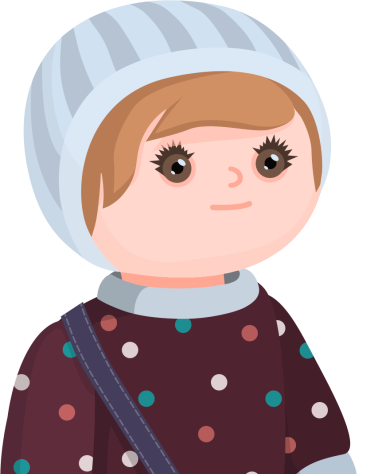 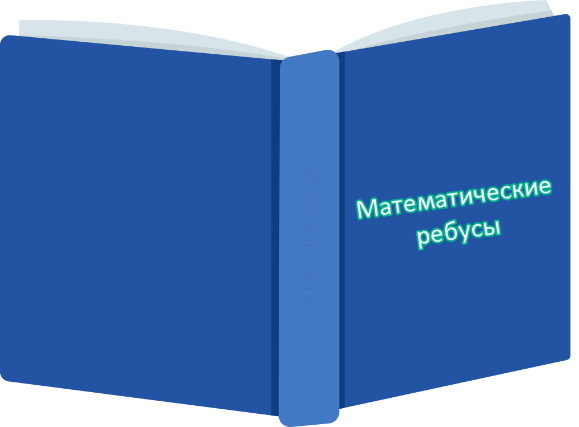 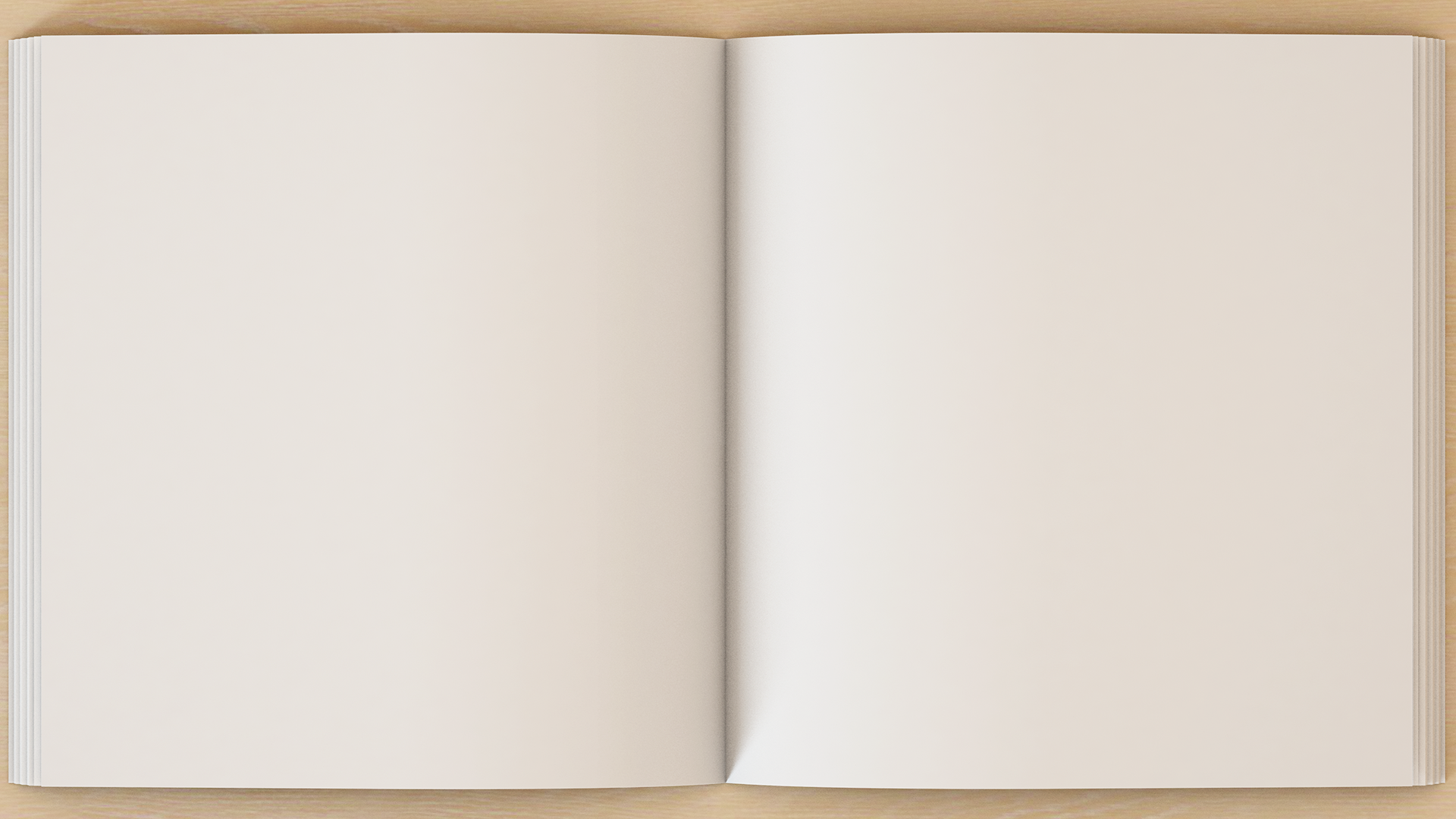 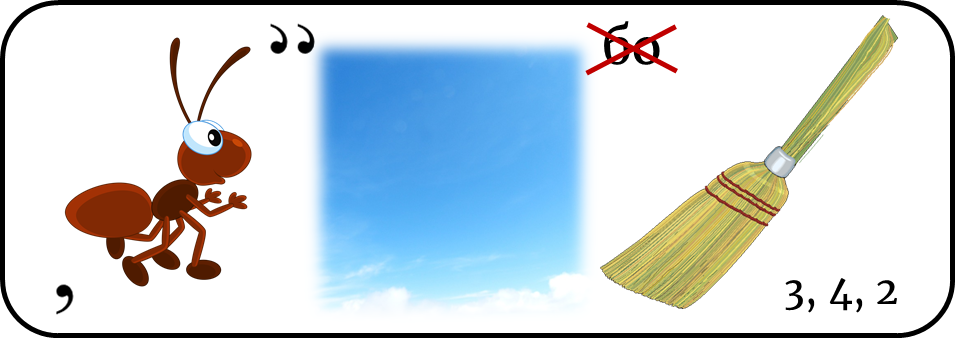 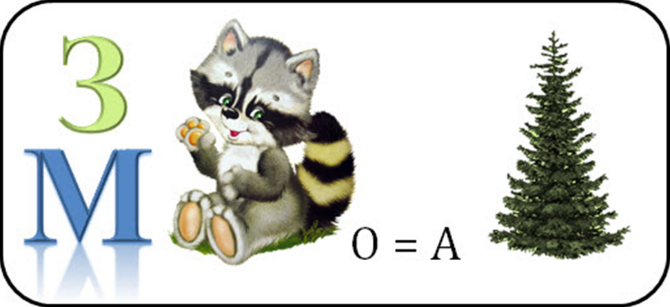 Смотри: здесь почему-то нарисован муравей с запятыми, небо с перечёркнутыми буквами и веник с цифрами. 
Совсем ничего не понять, что к чему?
Саша, да это совсем лёгкий ребус. 
Сейчас я тебе всё объясню, и мы вместе разгадаем слово.
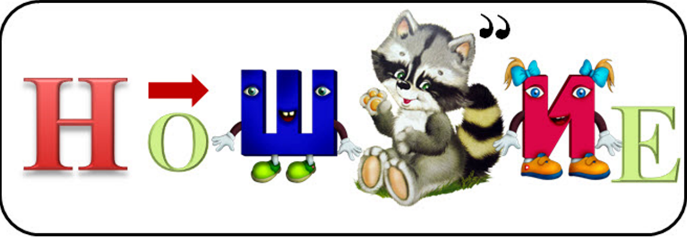 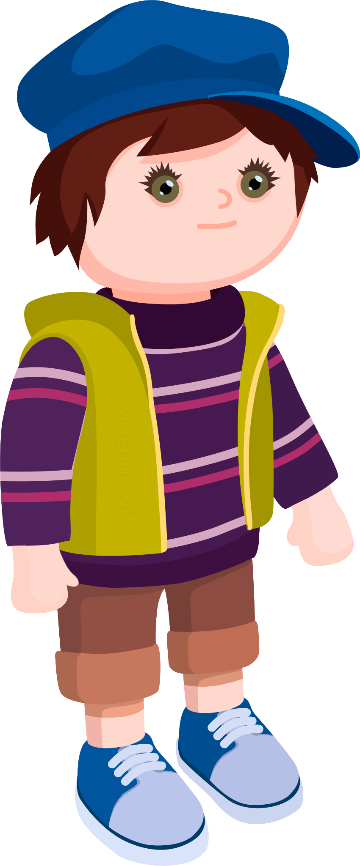 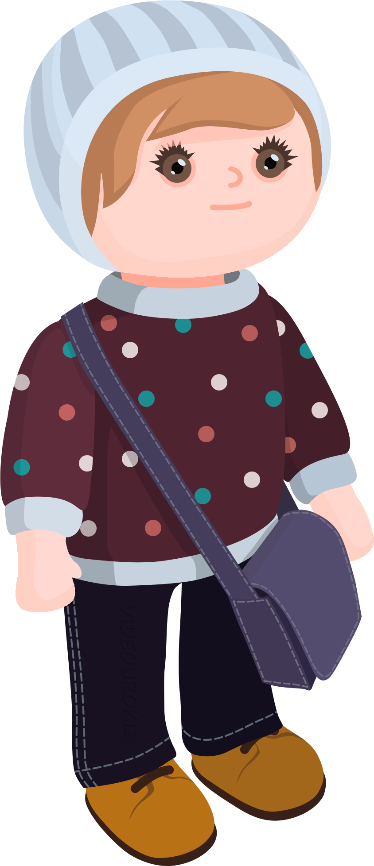 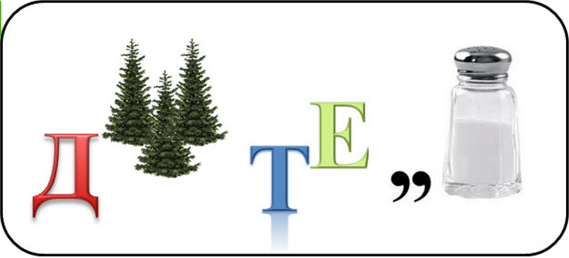 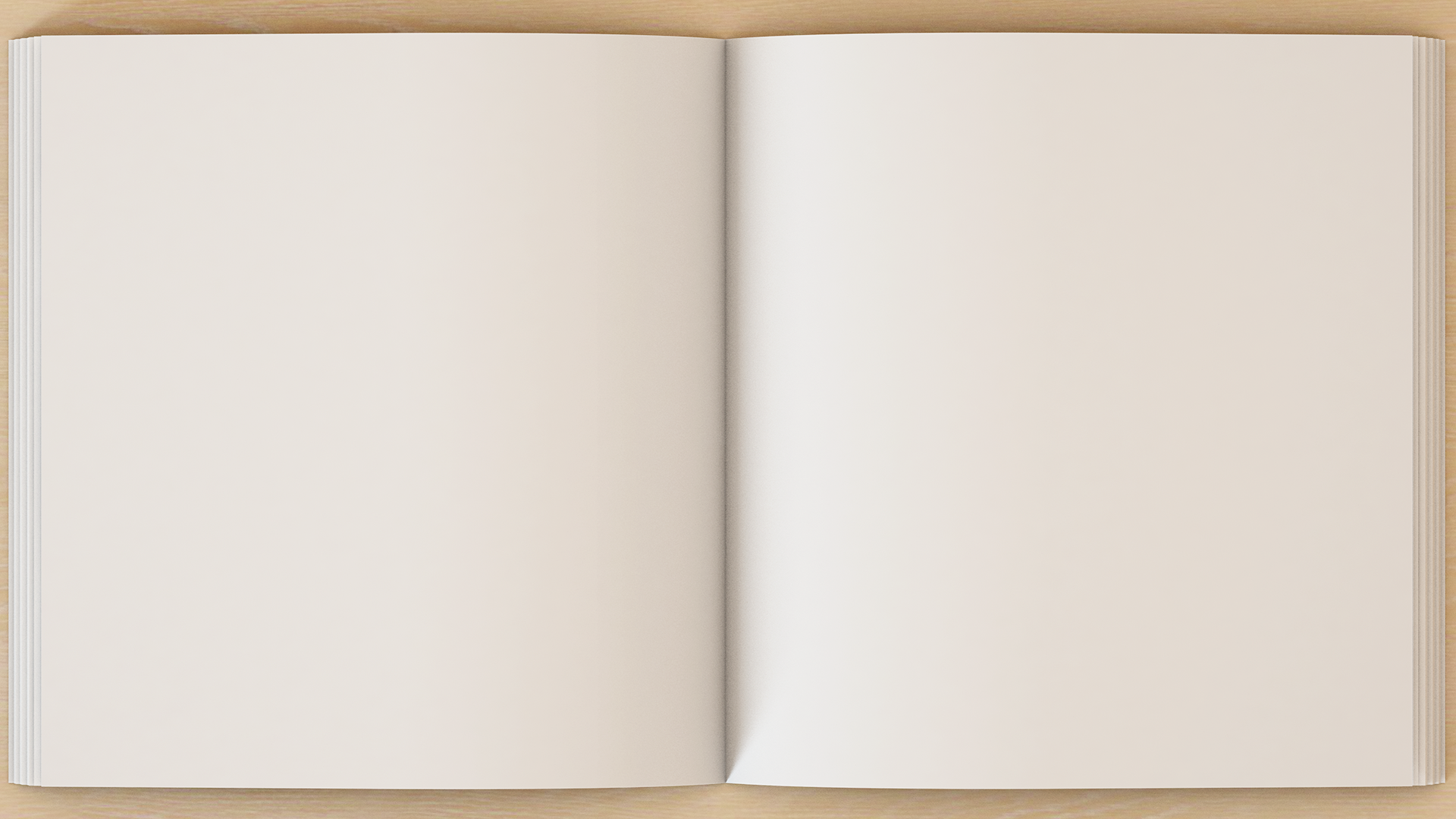 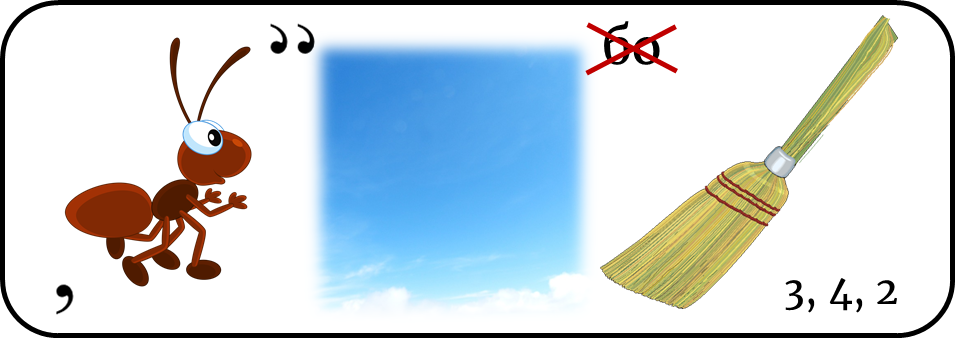 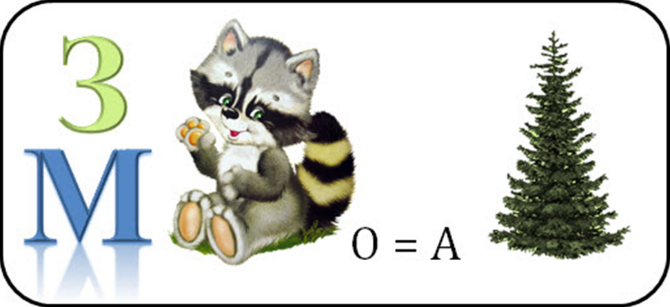 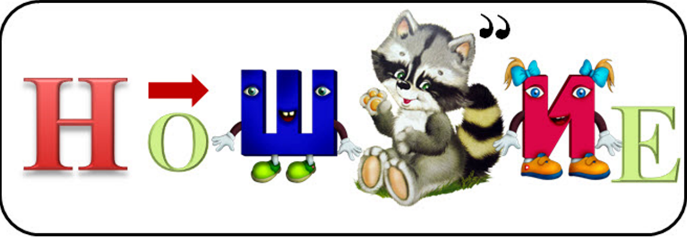 Запятые в ребусе означают, что из названия картинки нужно исключить столько букв, сколько стоит запятых. 
Если запятые стоят перед картинкой, то убираем буквы в начале слова, если после – в конце слова.
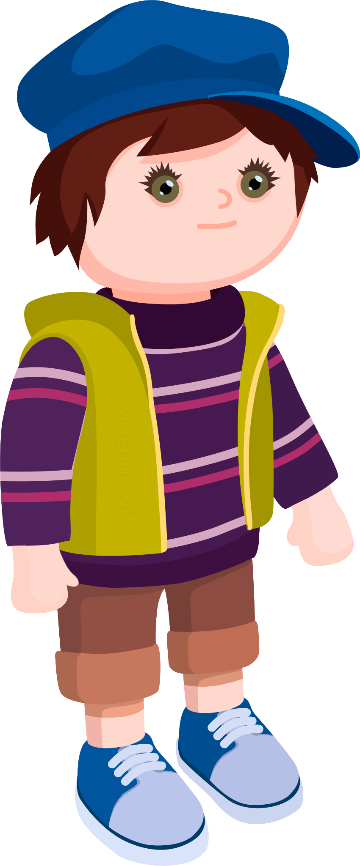 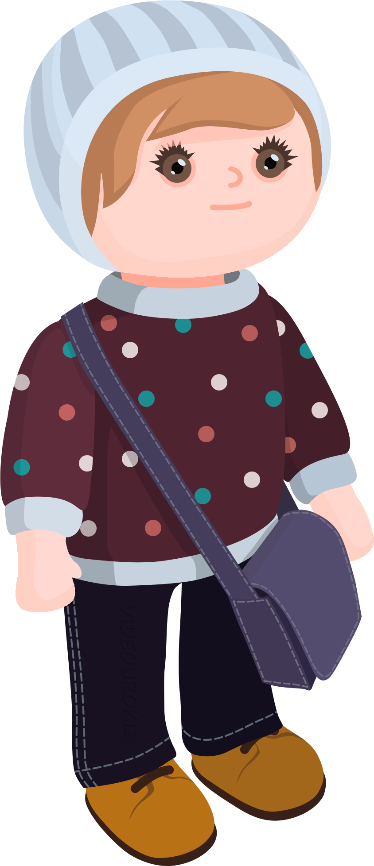 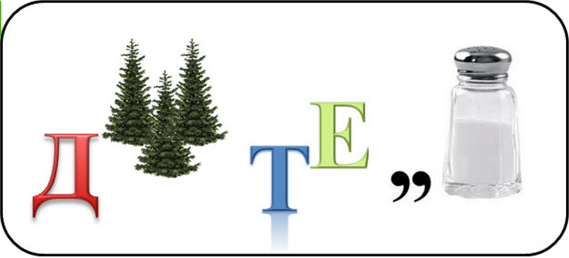 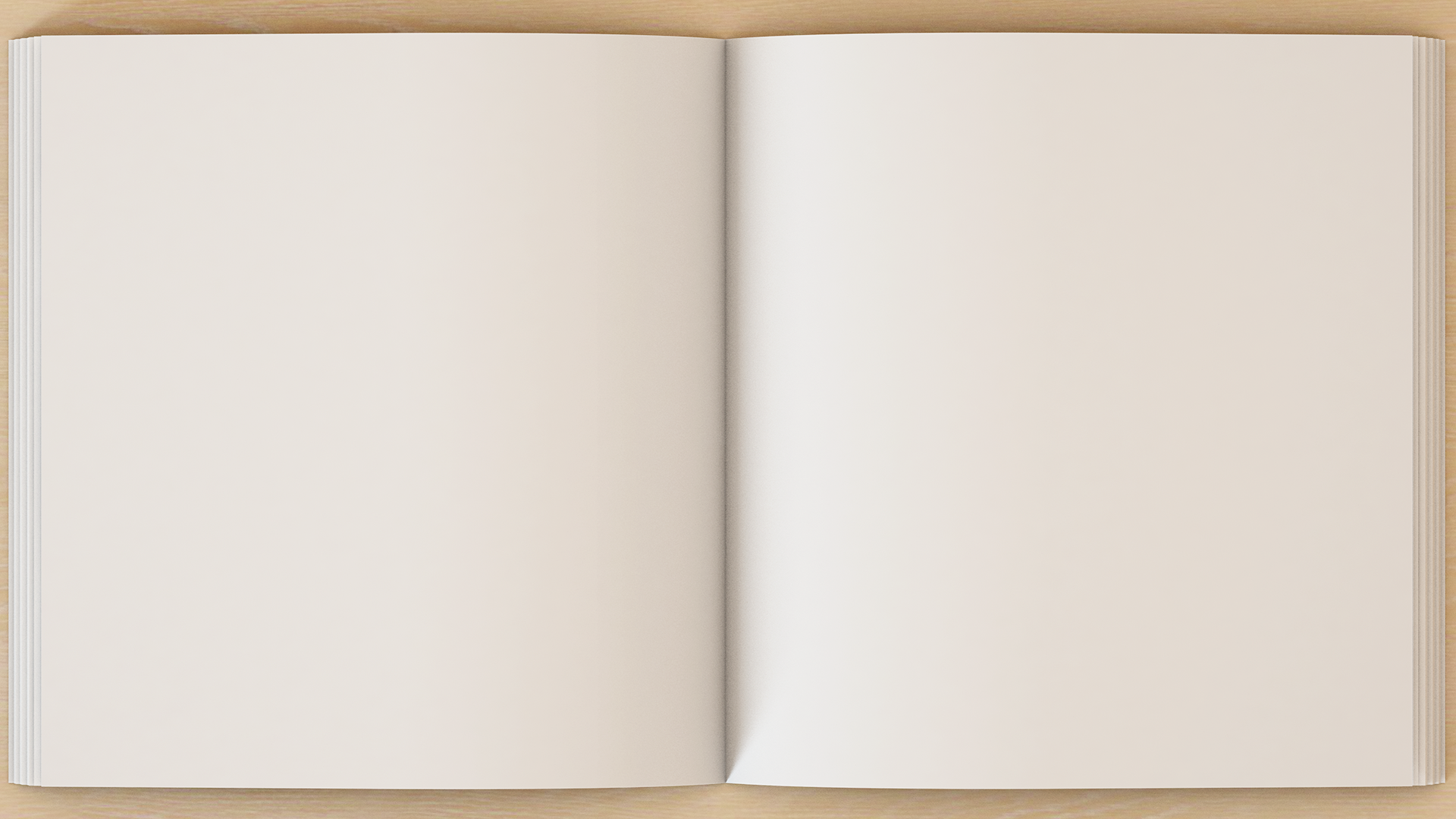 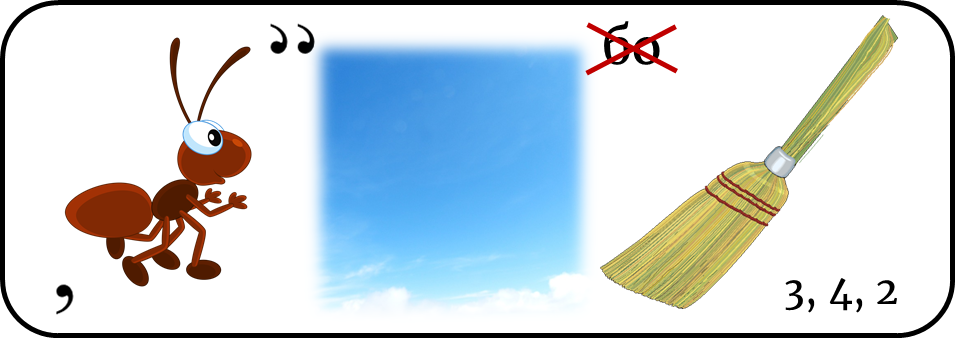 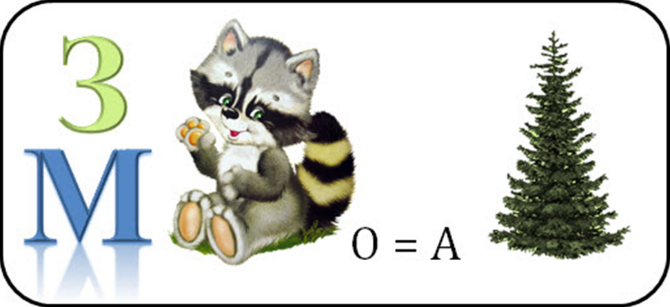 Название картинки – «муравей». 
Уберём первую букву и две последние. 
Остаётся слово «урав».
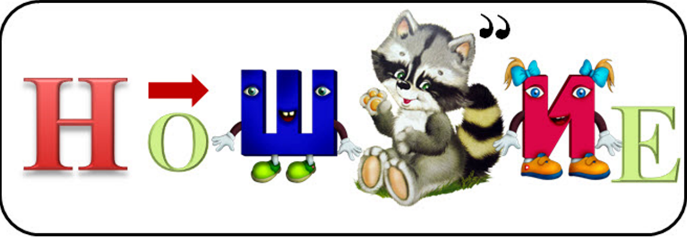 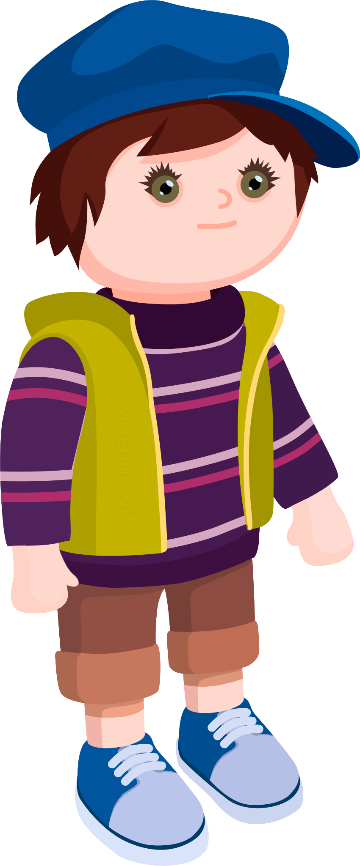 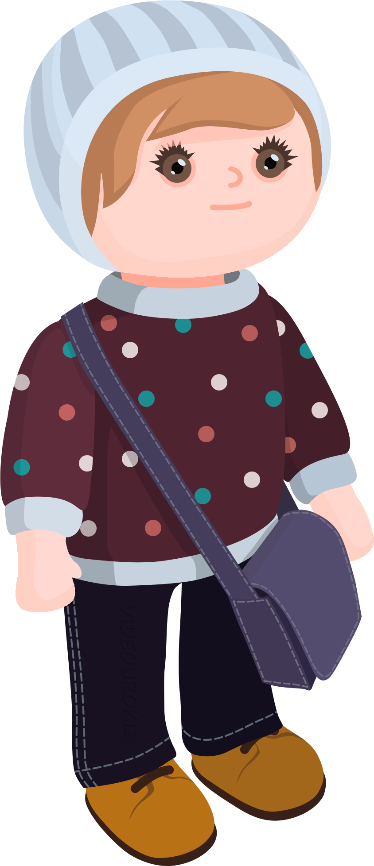 Вот смотри: перед первой картинкой стоит одна запятая, а после неё – две. 
Какое слово у тебя получится?
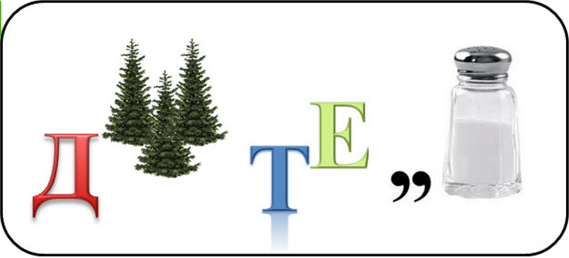 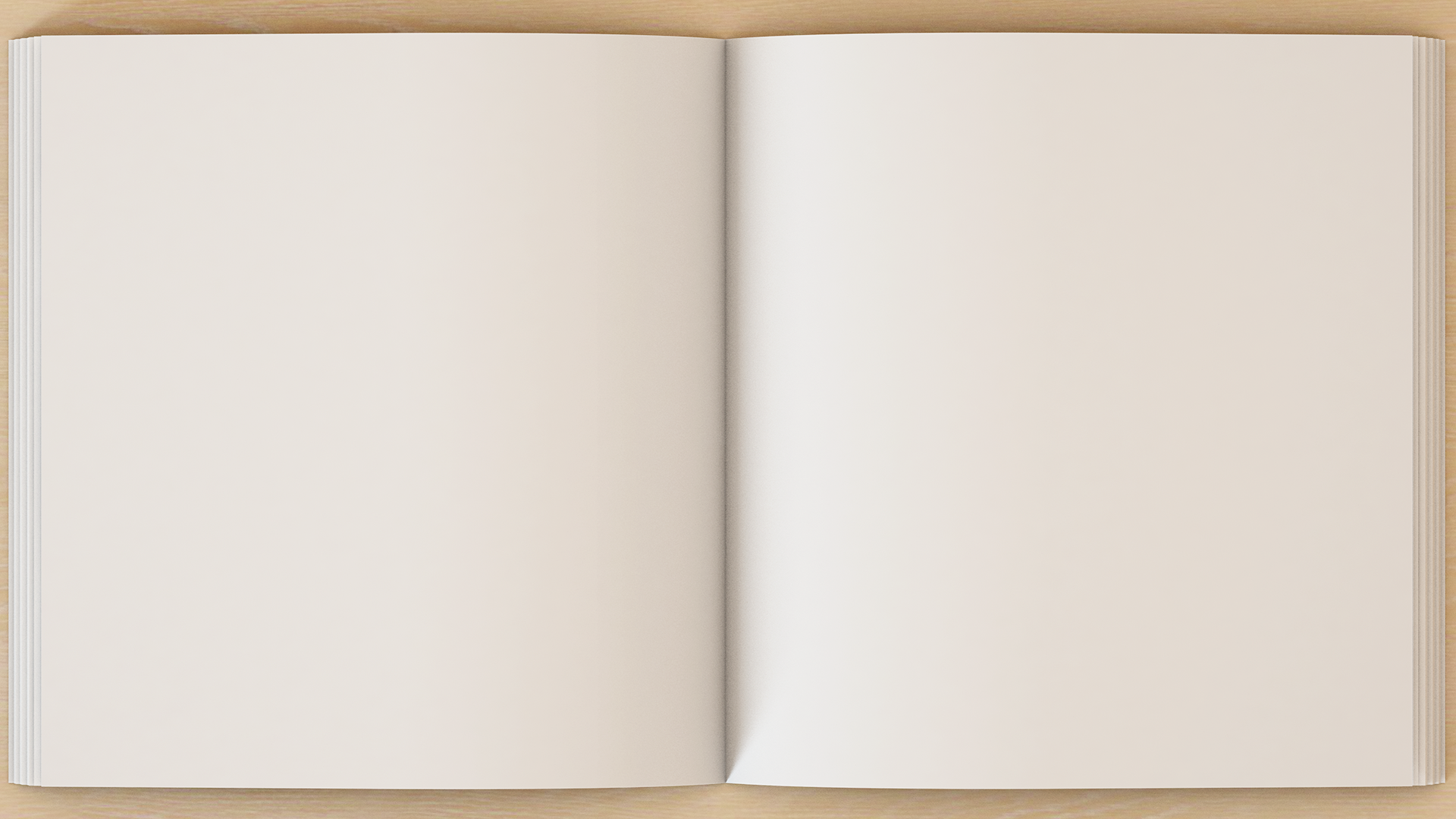 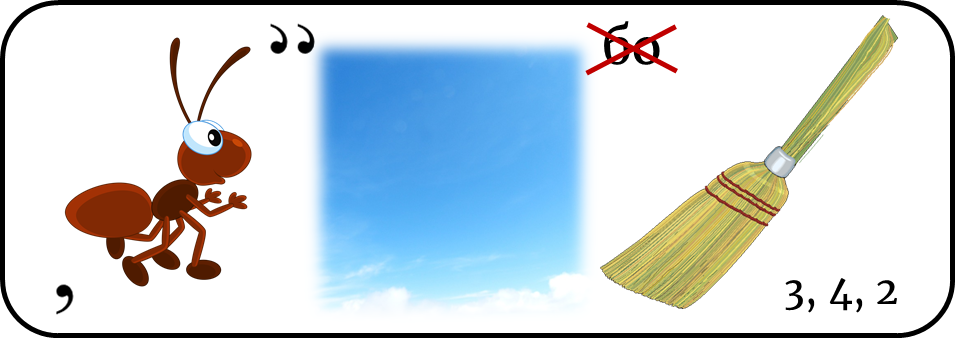 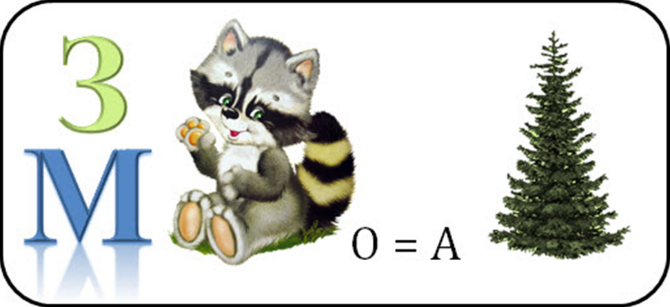 Останется только «не».
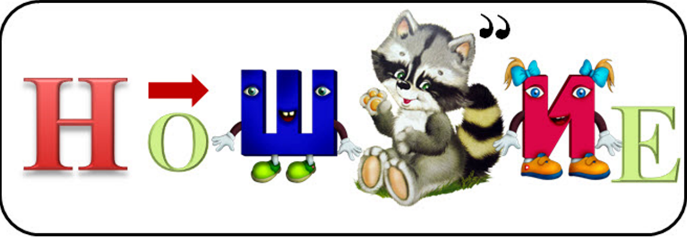 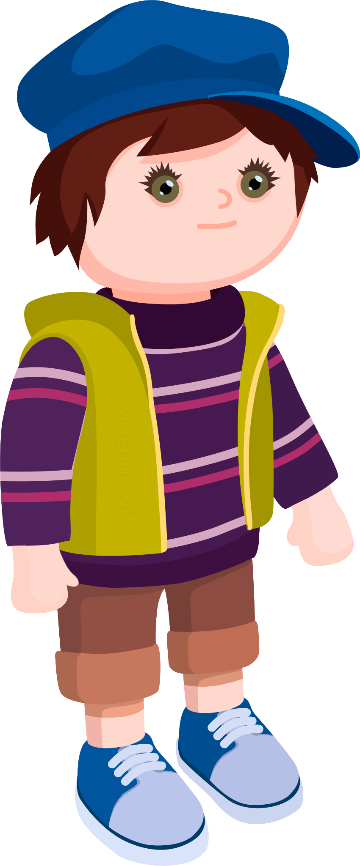 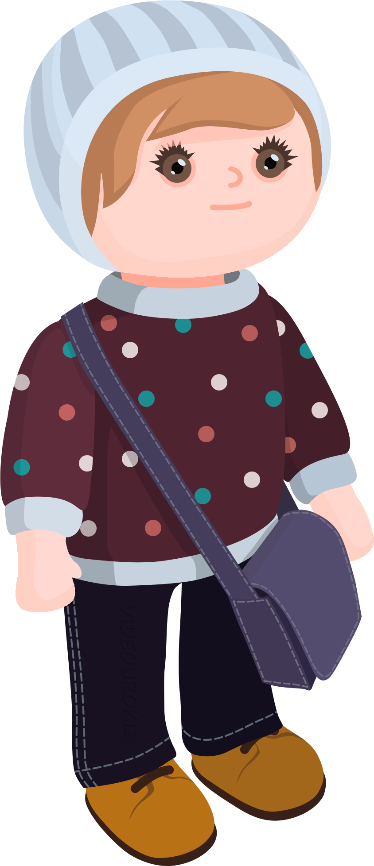 Если рядом с картинкой изображена зачёркнутая буква (или несколько букв), значит, исключаем их из названия картинки. 
У тебя нарисовано небо, а сверху зачёркнут слог «бо». 
Что останется?
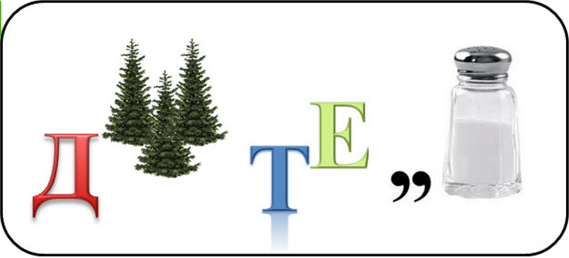 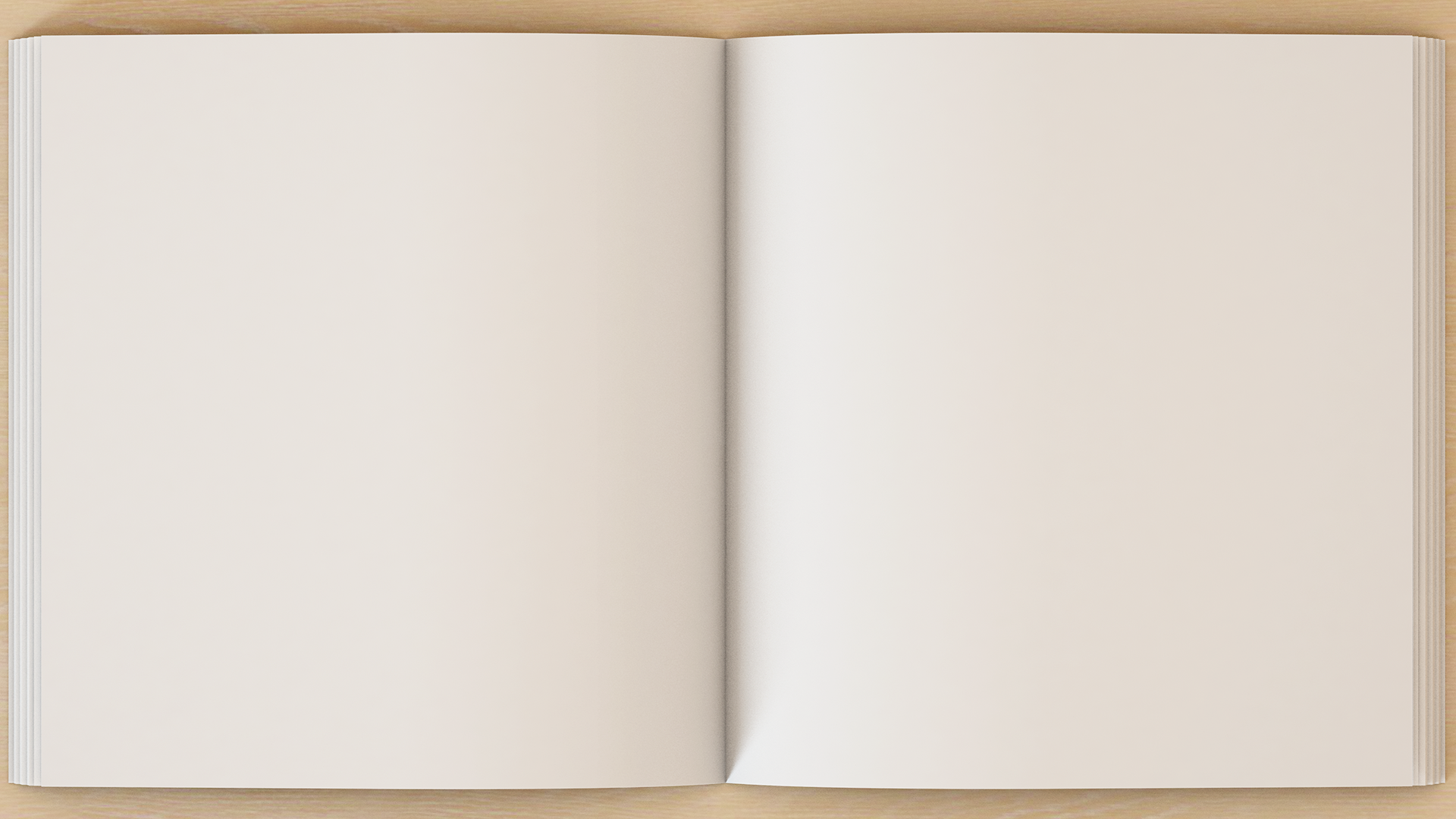 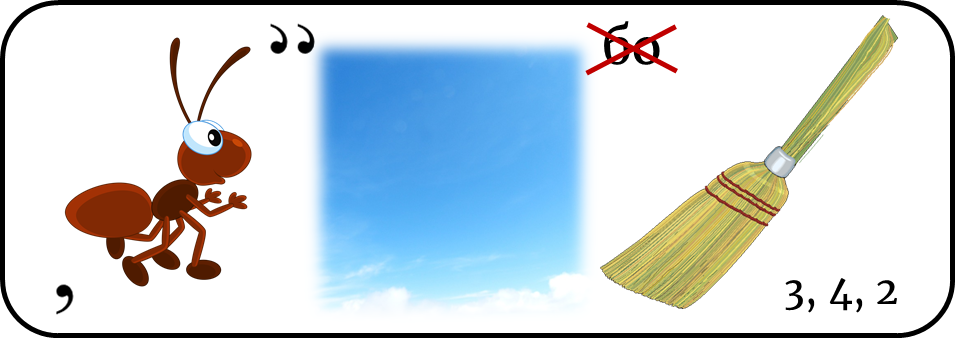 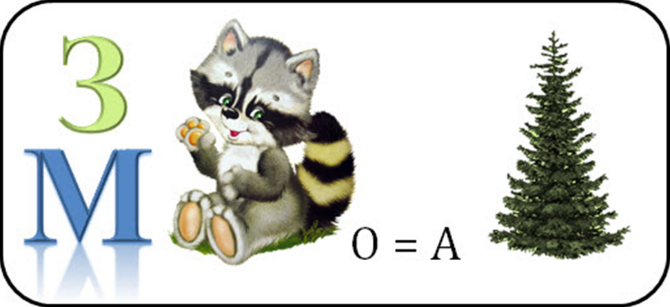 У нас нарисован веник. 
Третья буква названия картинки – буква «н», четвёртая – «и», вторая – «е».
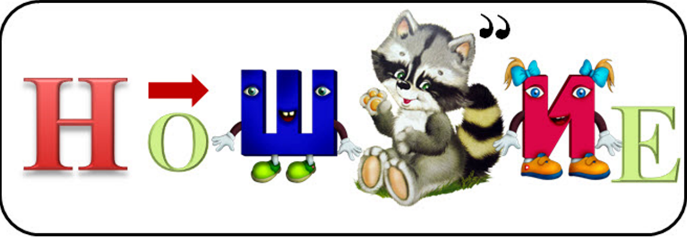 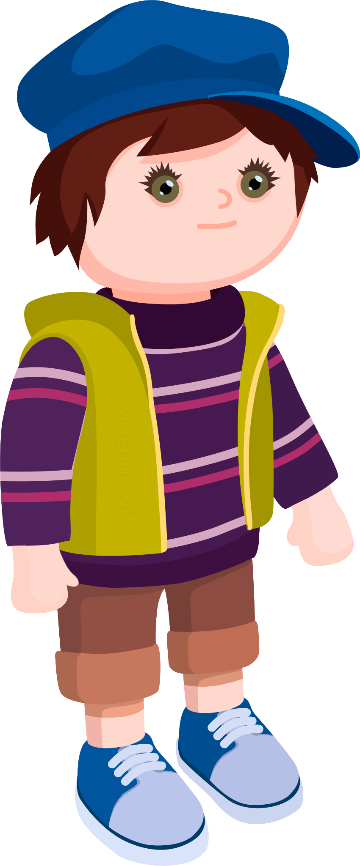 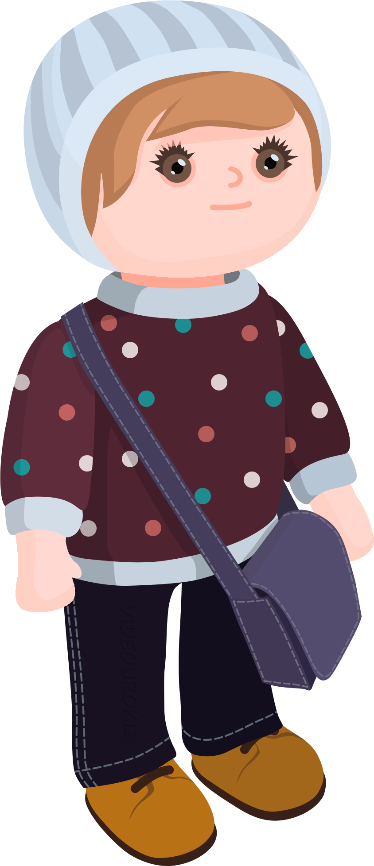 Если возле картинки нарисованы цифры, то нужно записать только буквы из названия картинки, которые соответствуют указанным цифрам. 
Какие буквы тебе понадобятся?
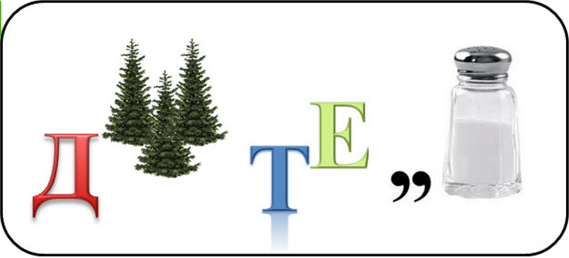 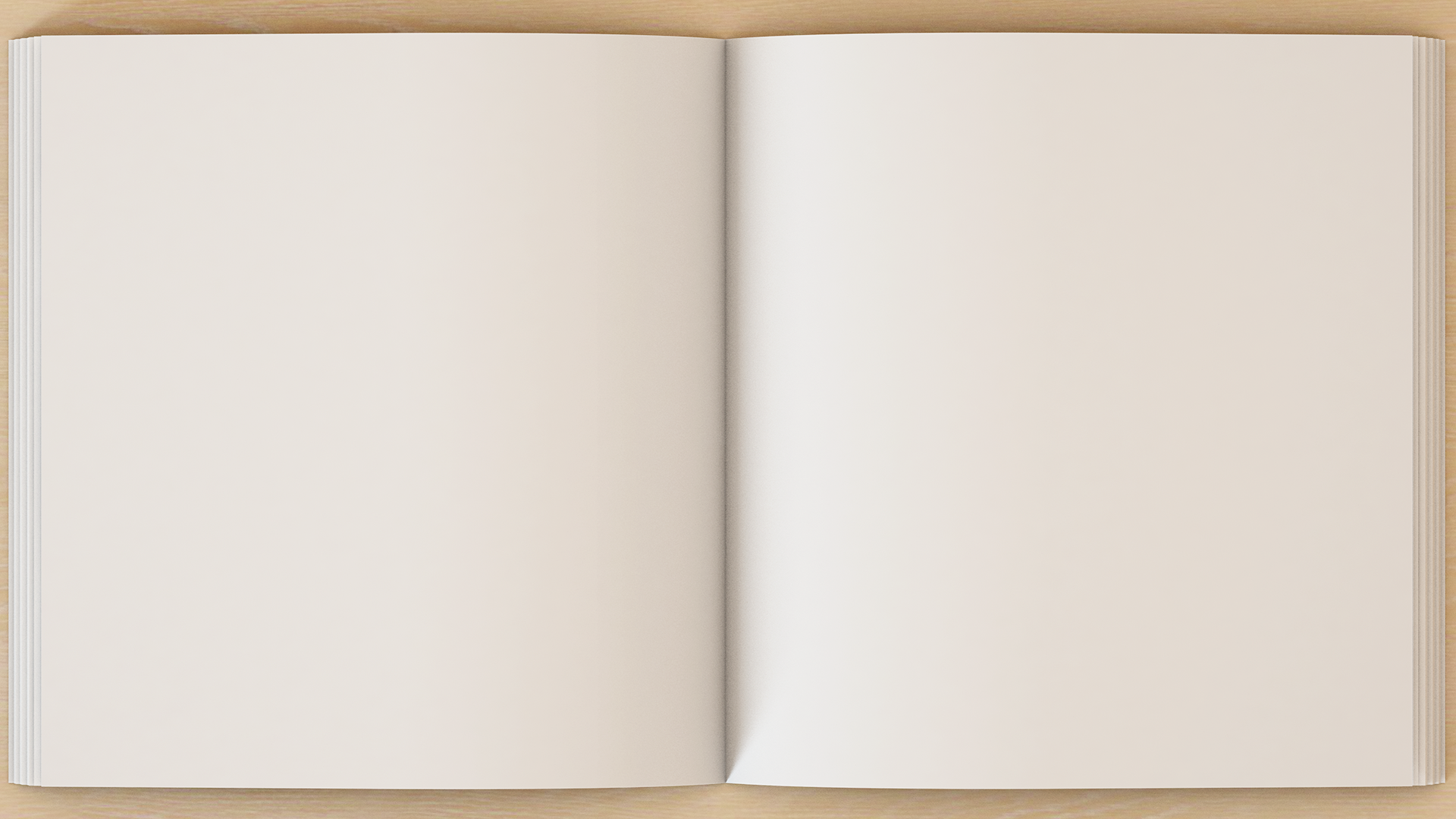 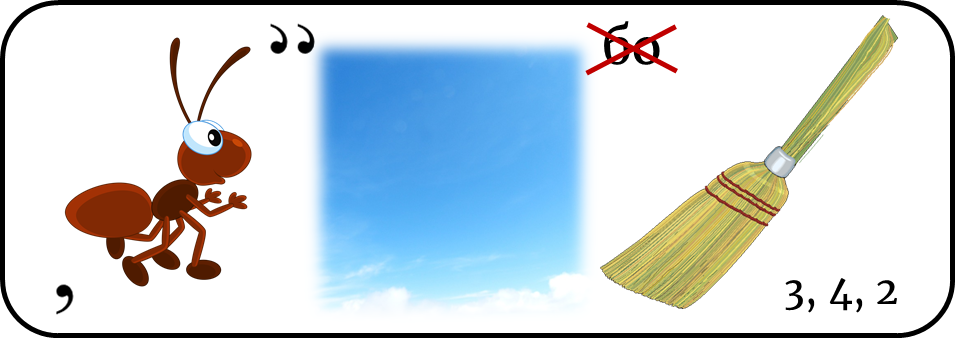 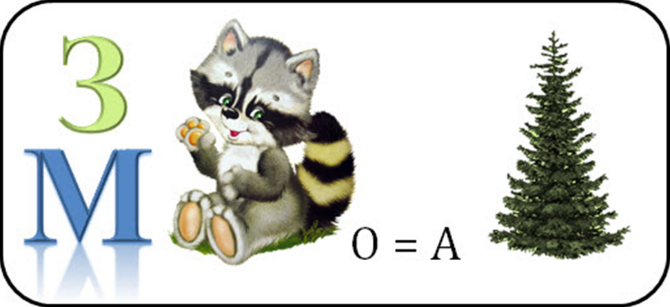 Так, у нас есть слово «урав», слог «не» и буквы «н», «и», «е»…
Подумаем… 
Так это же уравнение!
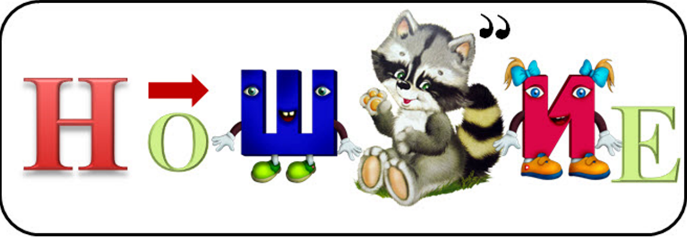 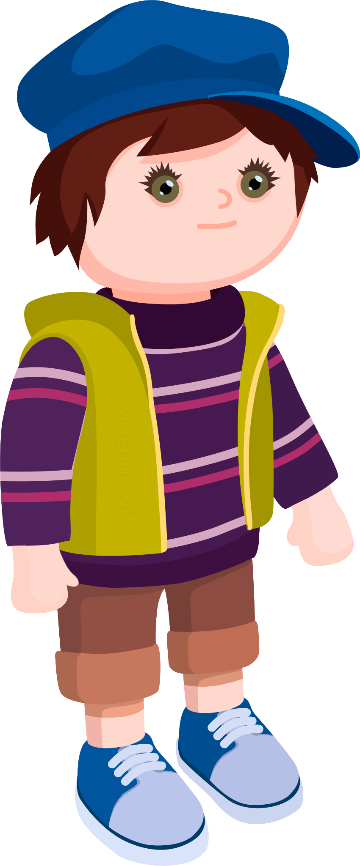 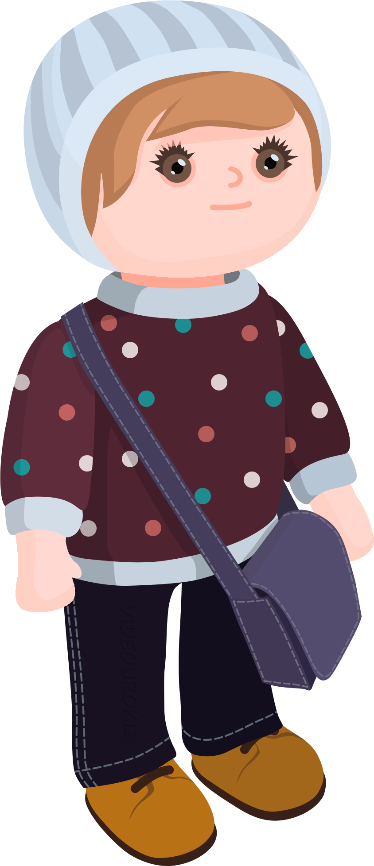 Всё правильно! 
А теперь из получившихся слова, слога и букв составь единое слово.
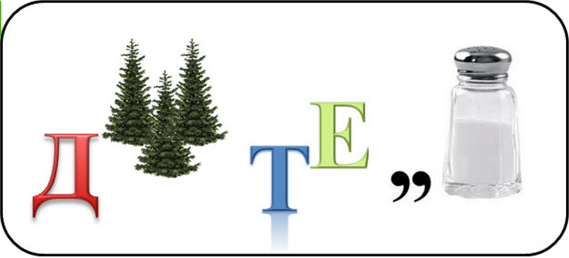 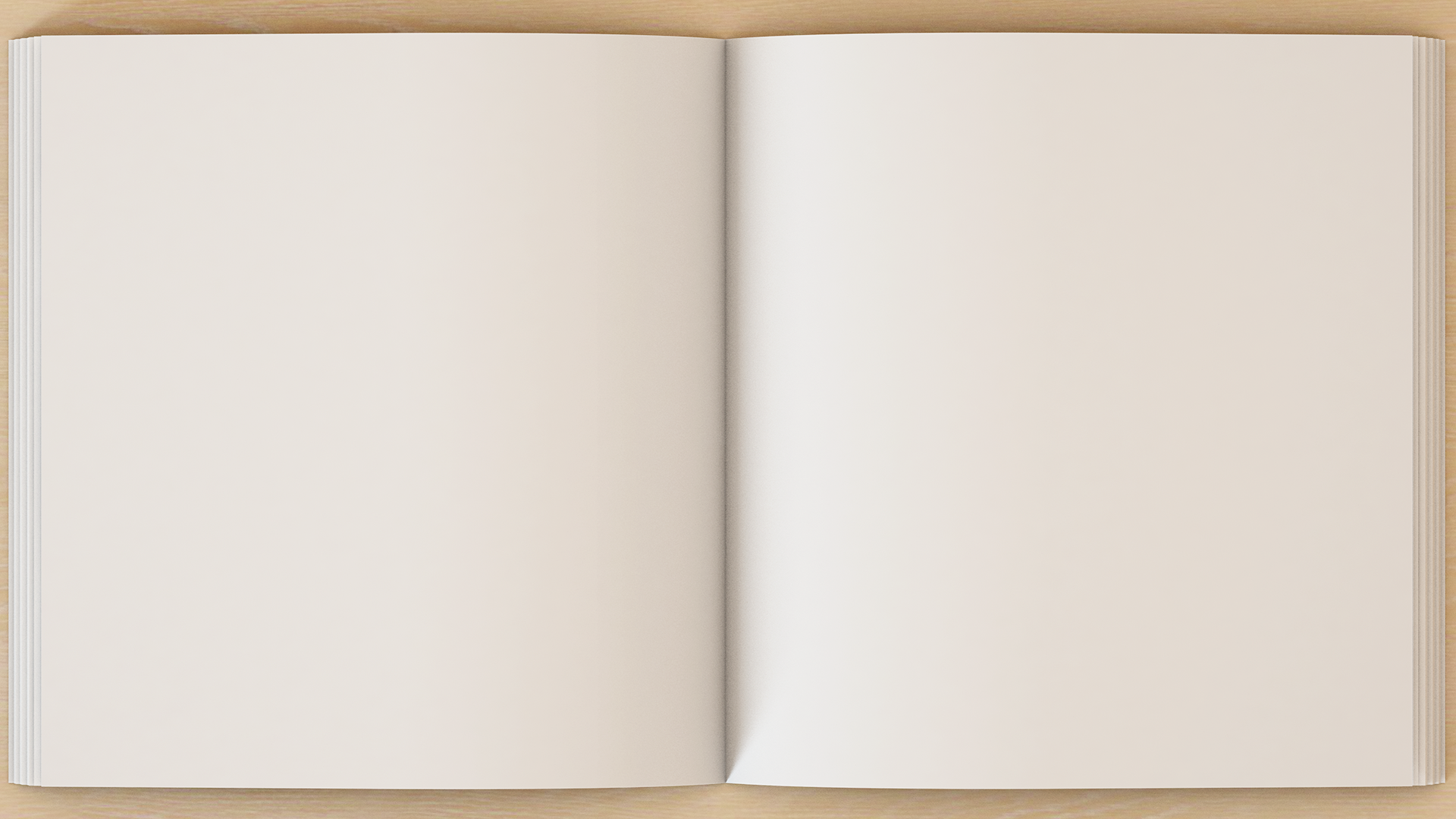 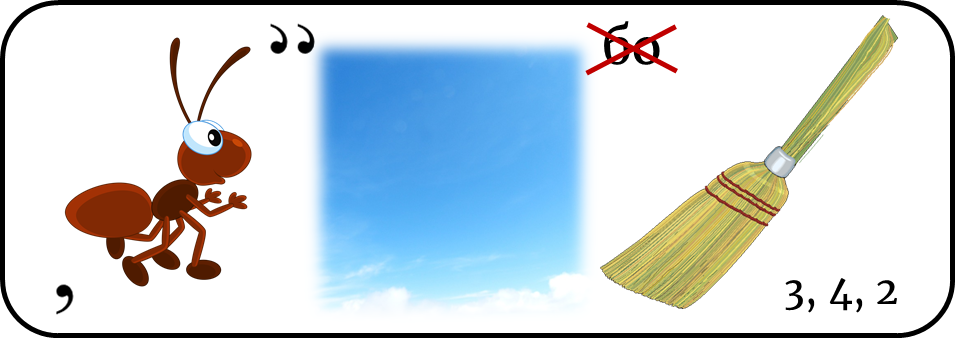 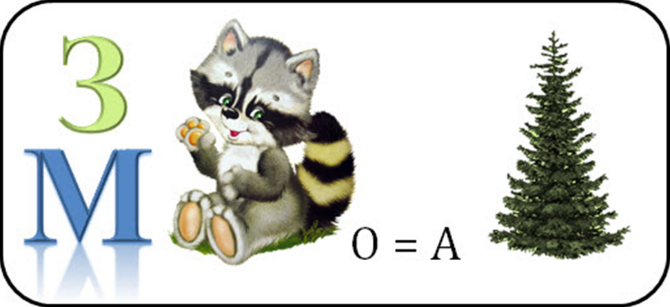 Интересно, а что уравнения уравнивают?
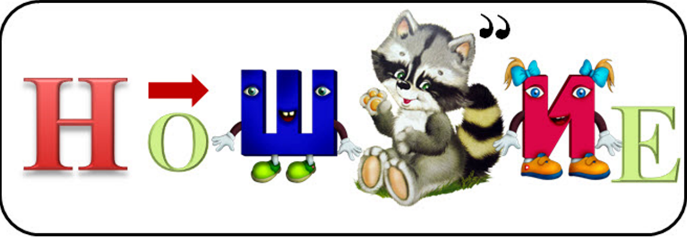 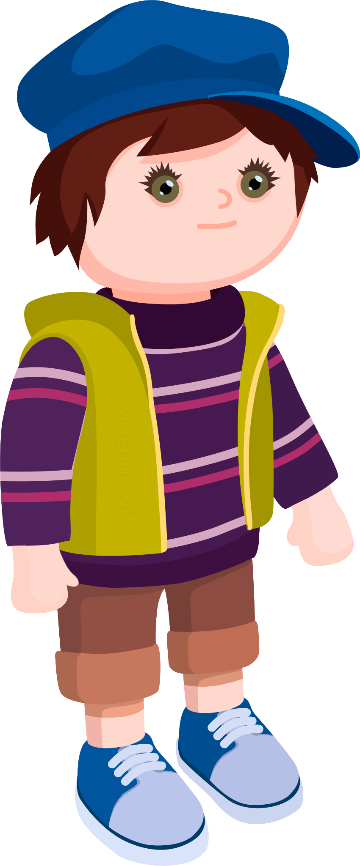 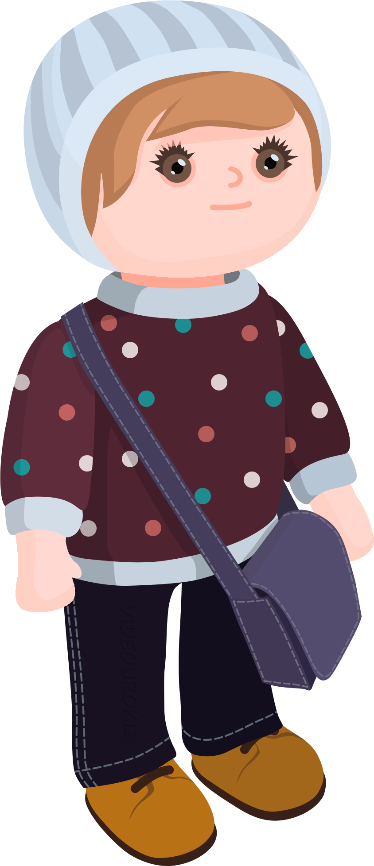 Значит, на уроке математики вы будете знакомиться с уравнениями!
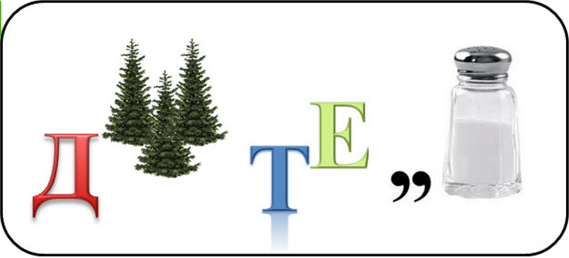 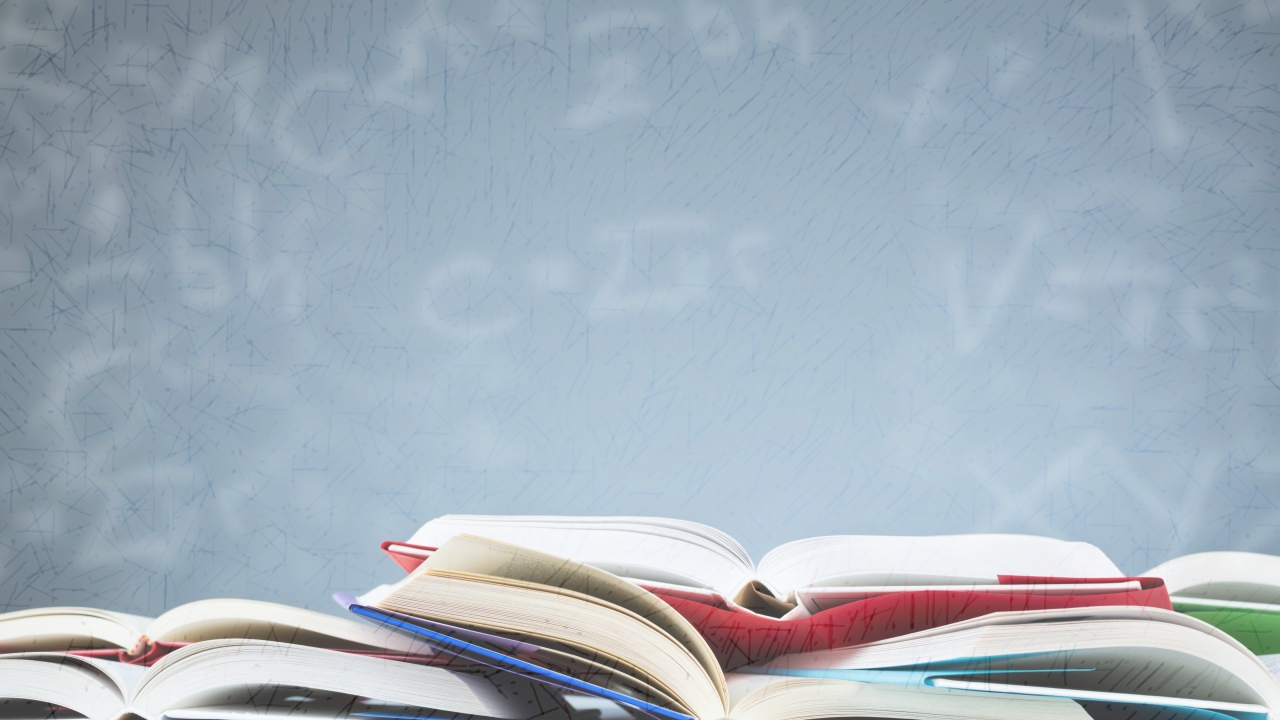 Прежде чем я вам расскажу об уравнениях, давайте немного разомнёмся.
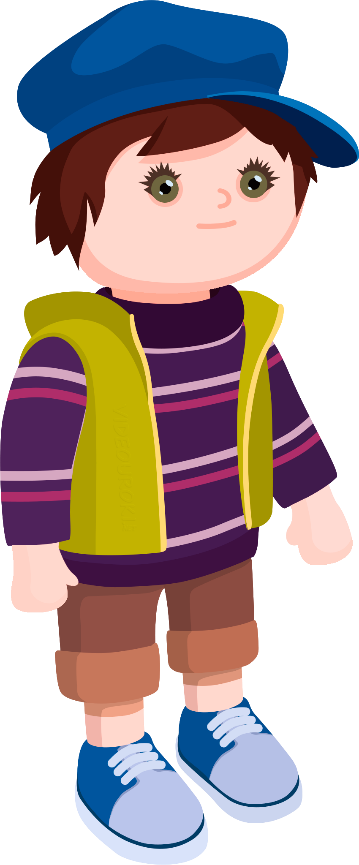 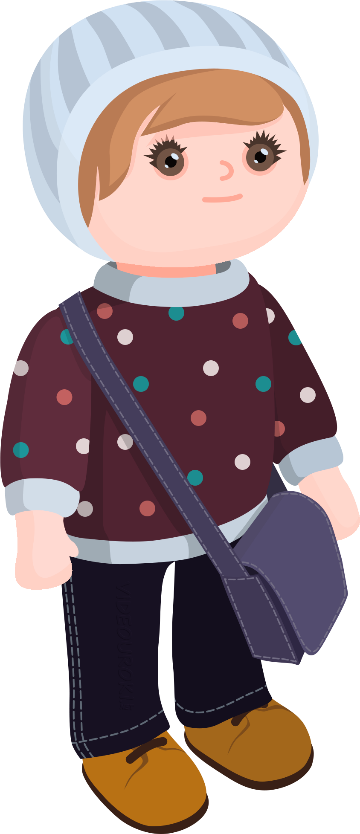 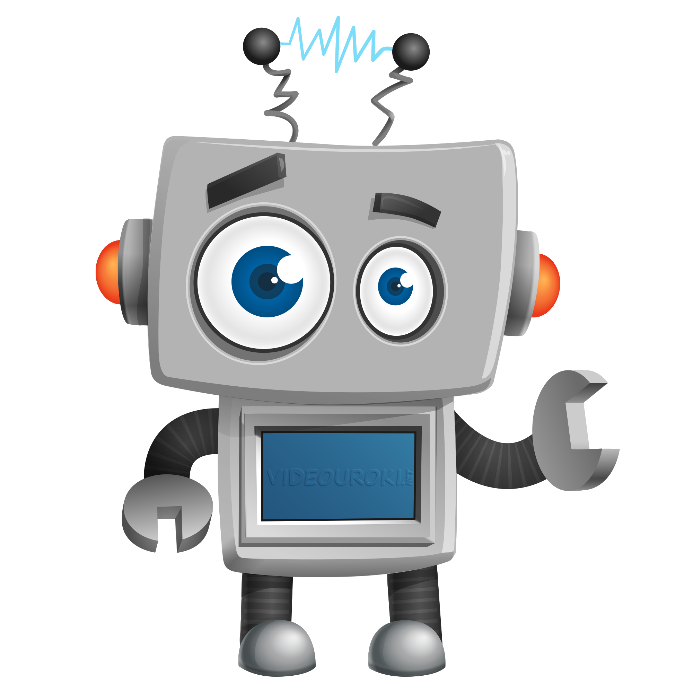 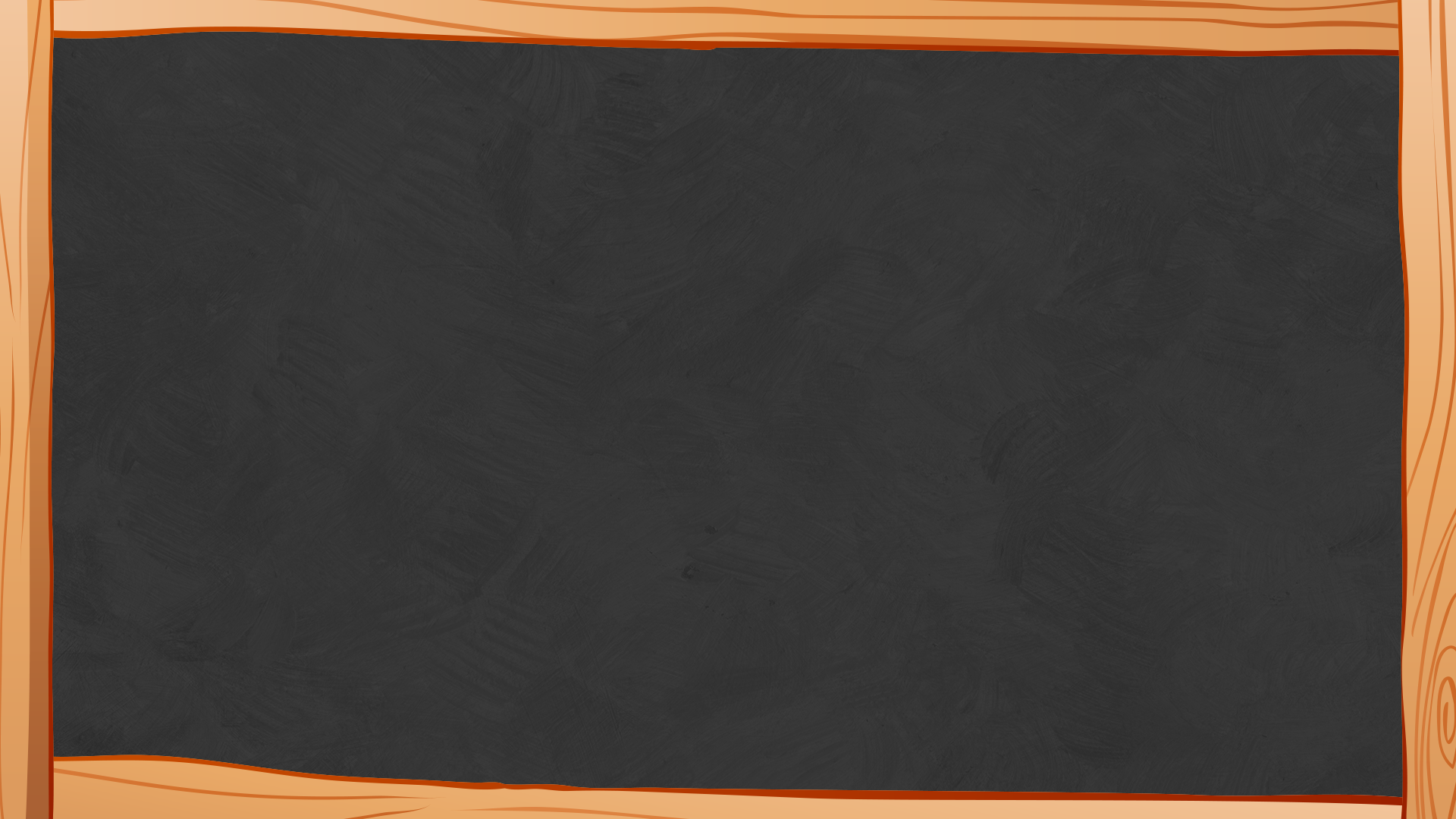 Устный счёт
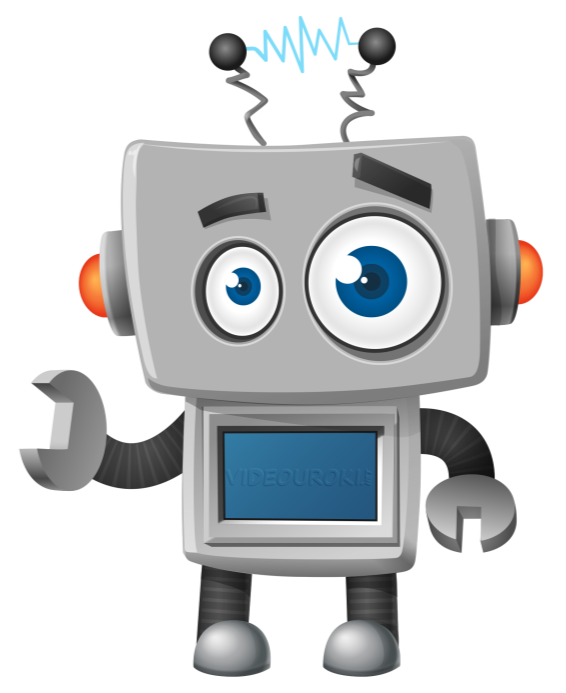 Сверимся?
Ну а теперь поговорим об уравнениях. 
Но сначала ответьте мне на вопрос: как выглядит математическая задача?
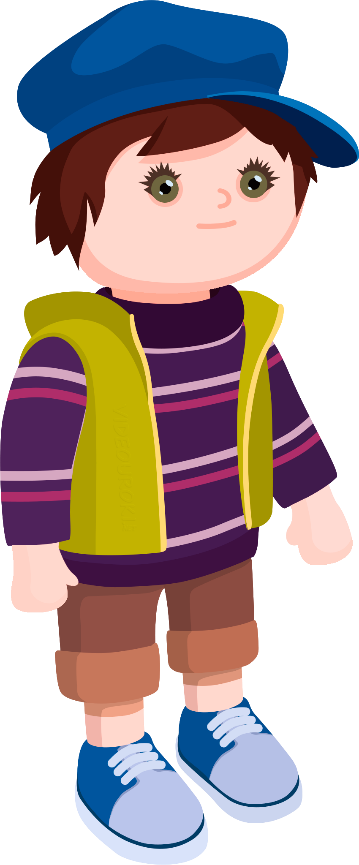 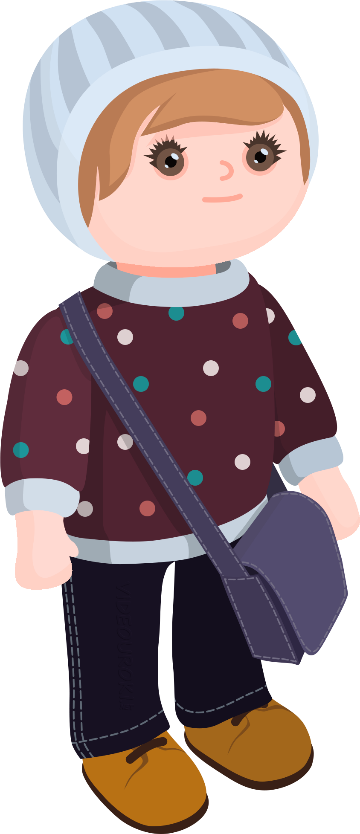 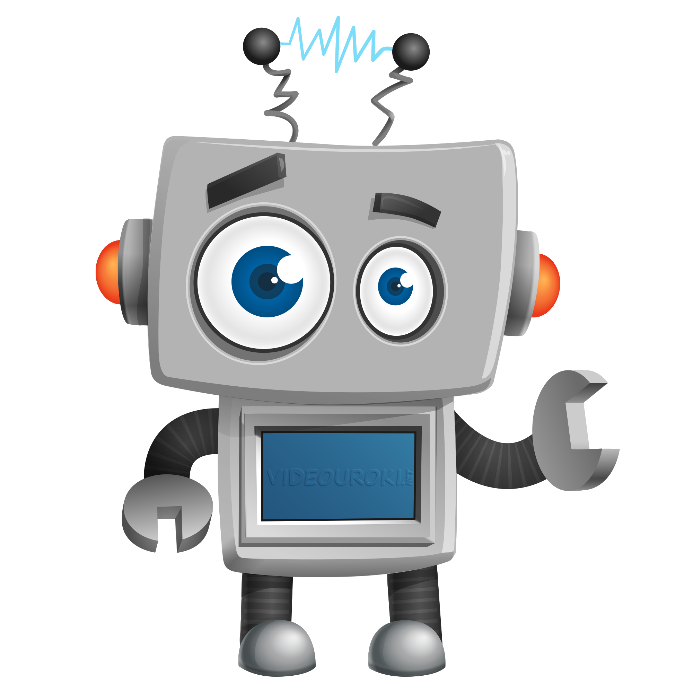 Условие задачи обычно записывают словами. 
Но ведь его можно переписать и используя только математические знаки. 
Тогда неизвестное число будет легко найти. 
Давайте решим с вами простую задачу.
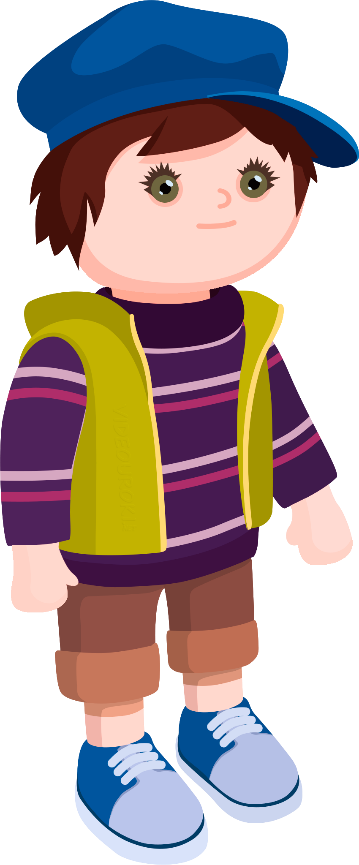 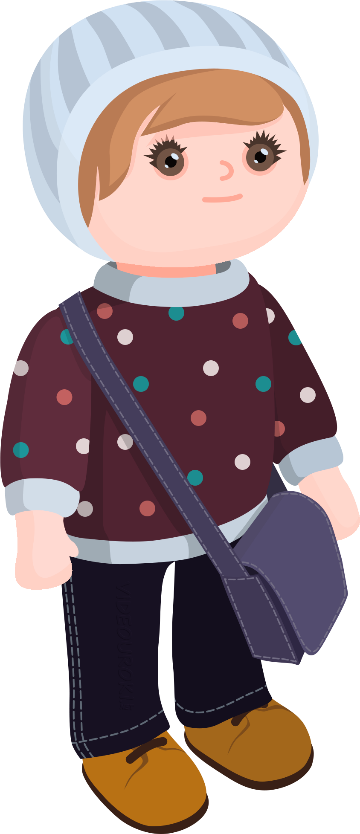 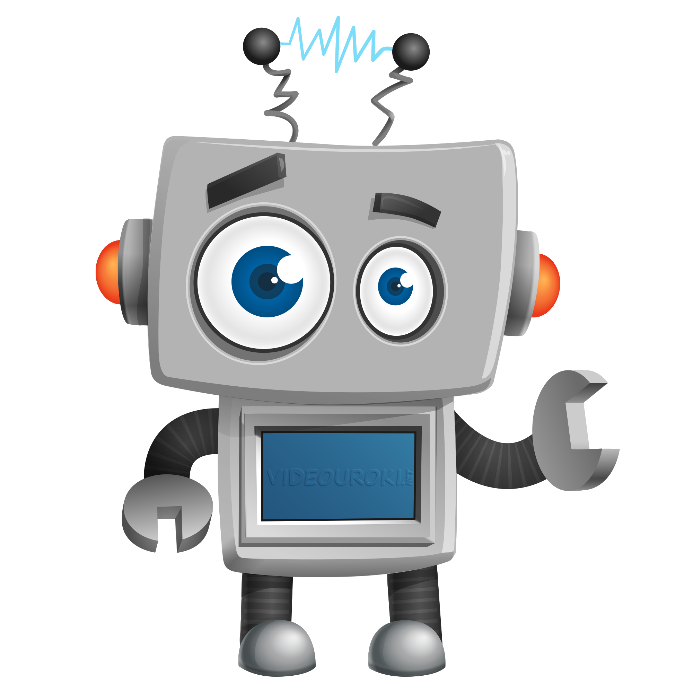 В математической задаче какие-то числа известны, а какое-то (пока неизвестное) число надо найти.
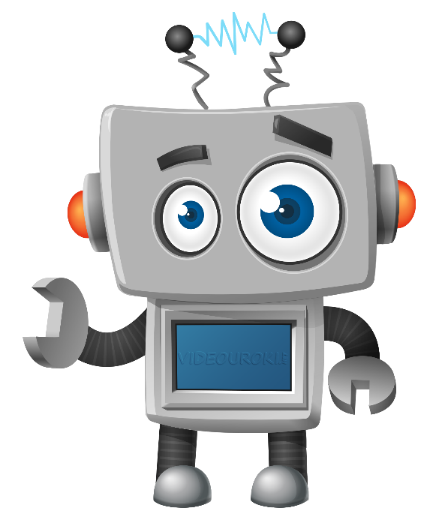 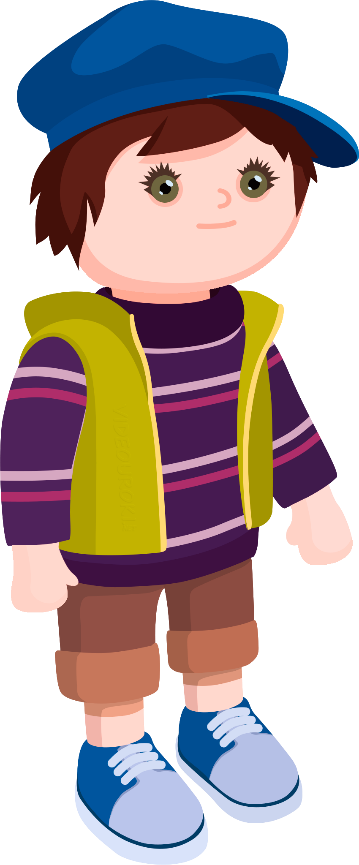 число
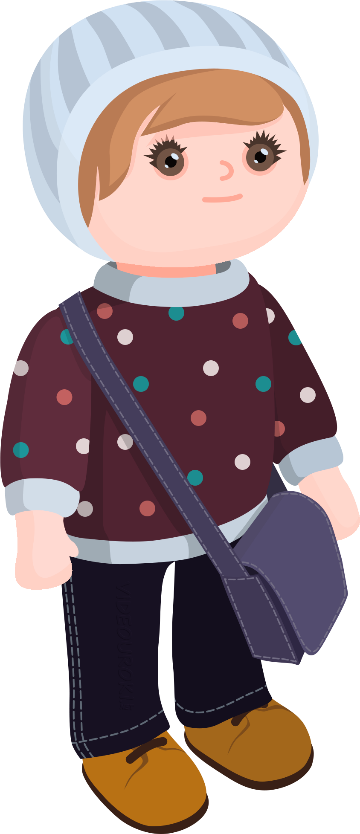 буквенное выражение
Запись, которая у нас получилась, является равенством.
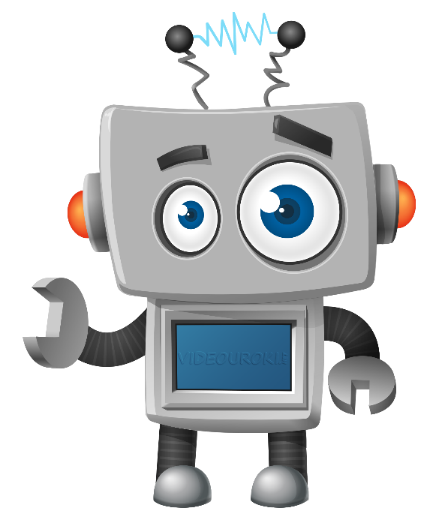 число
буквенное выражение
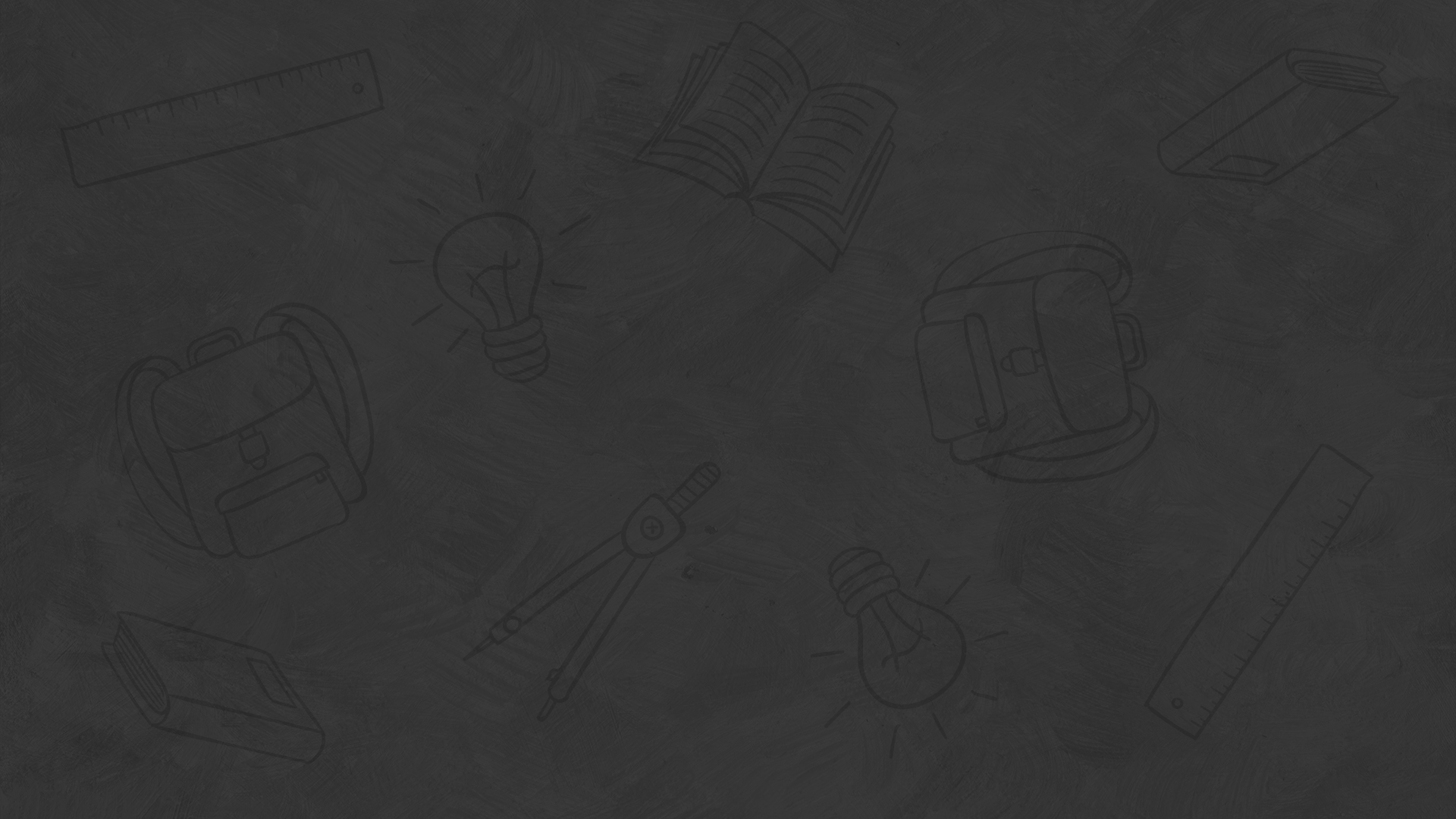 Запомните!
Уравнение –
это равенство, содержащее букву, значение которой нужно найти.
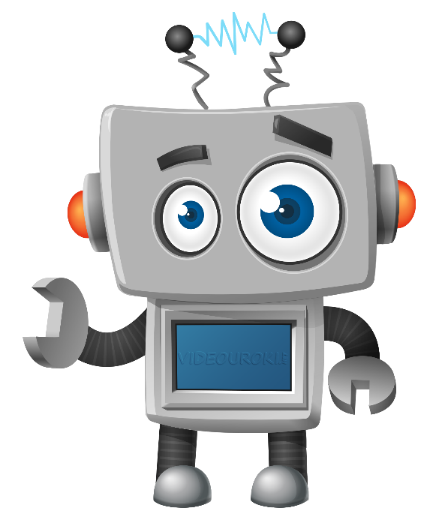 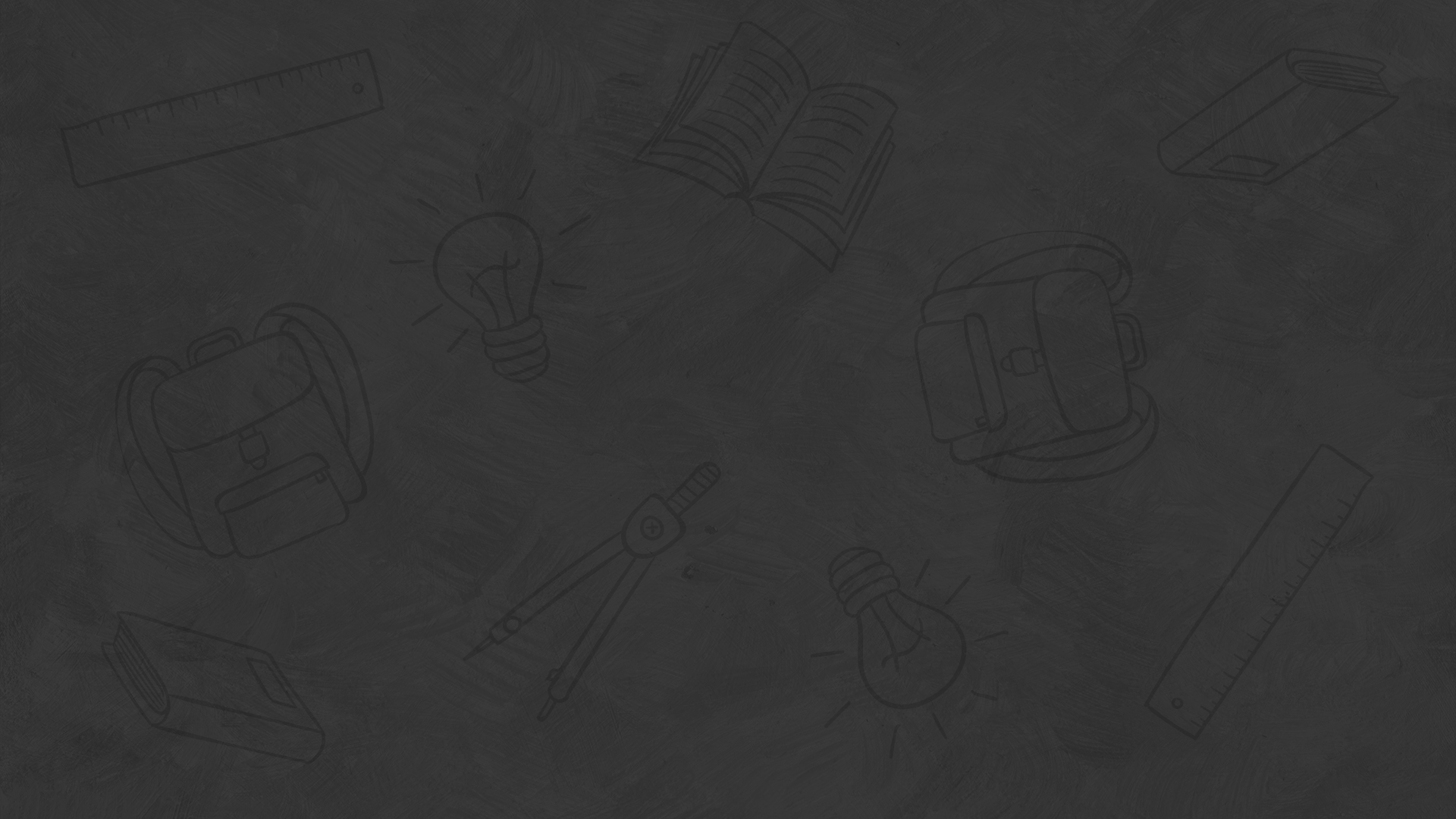 Запомните!
Корнем уравнения
называют число, которое при подстановке вместо буквы обращает уравнение в верное числовое равенство. 

Корень уравнения ещё называют решением уравнения.
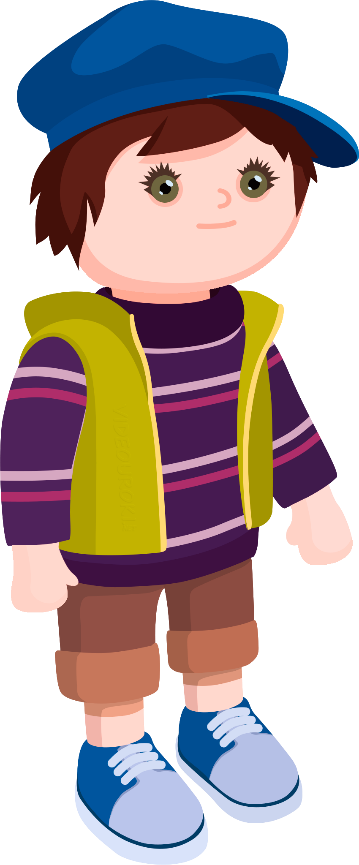 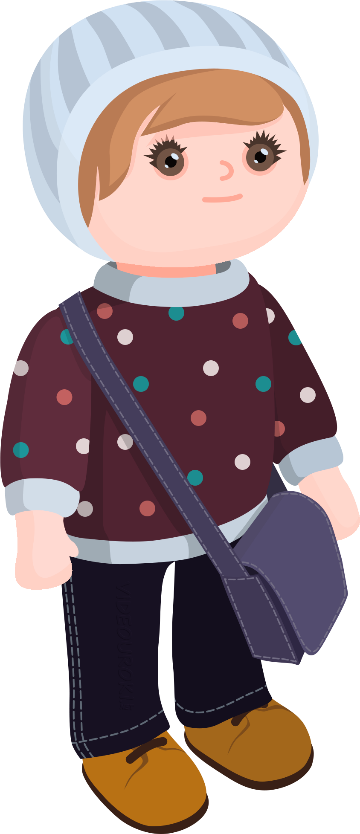 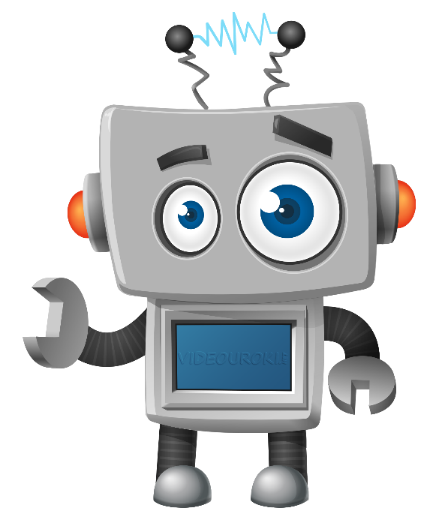 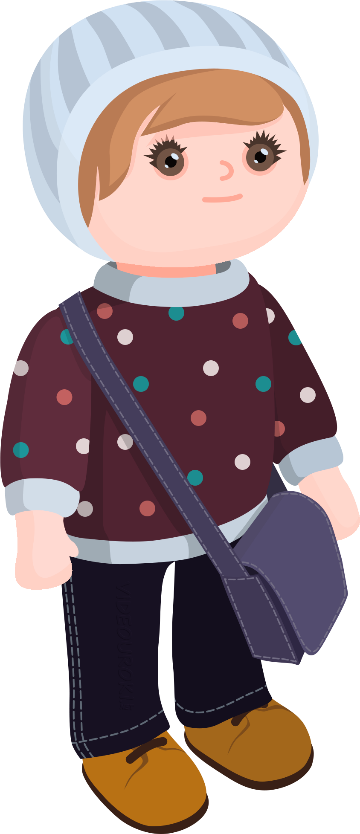 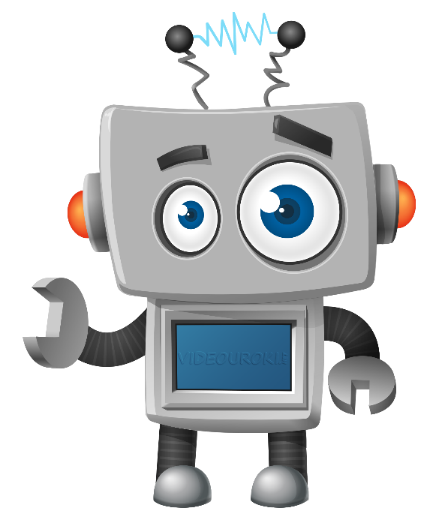 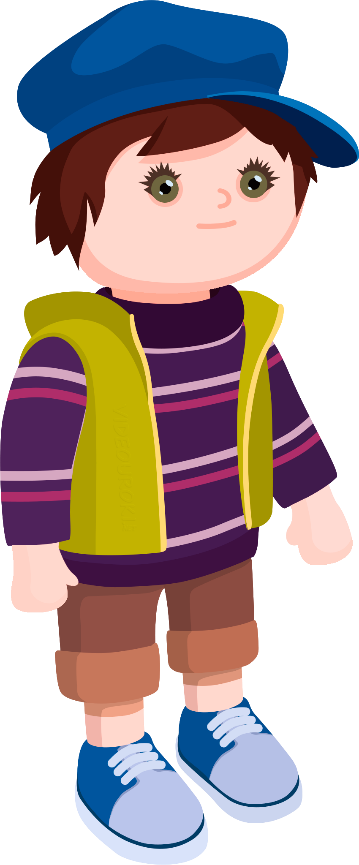 А уравнение всегда имеет только один корень?
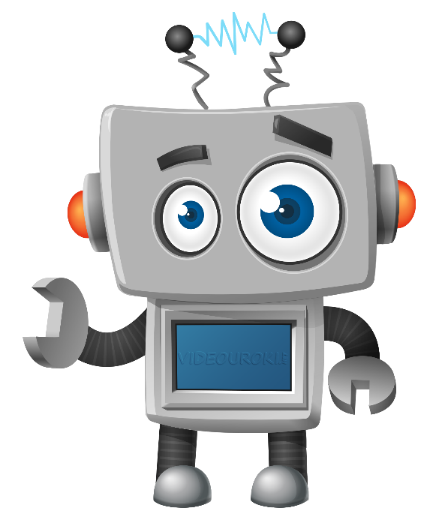 Не имеет корней.
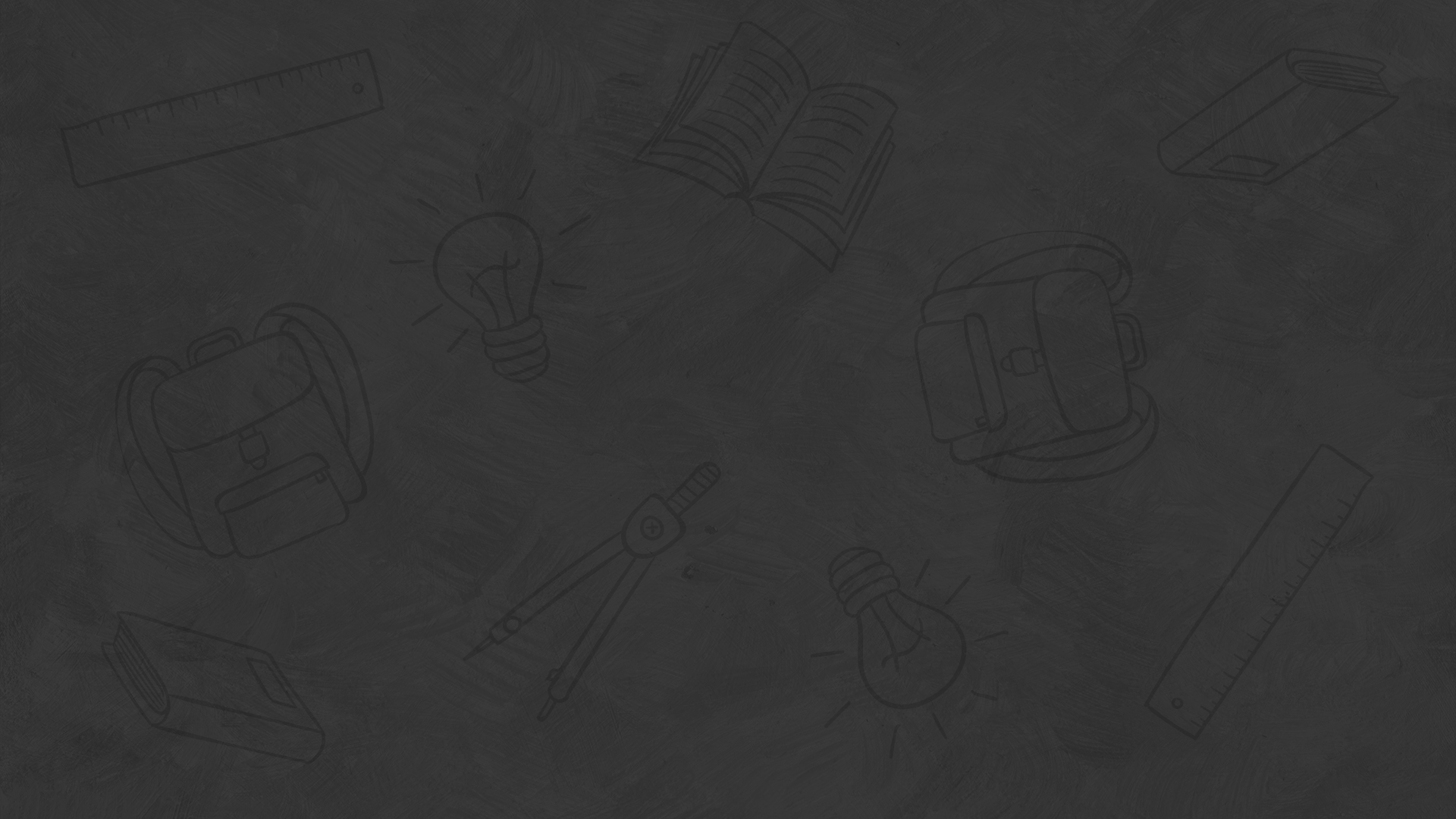 Запомните!
Решить уравнение –
значит найти все его корни или убедиться, что их вообще нет.
Уравнение
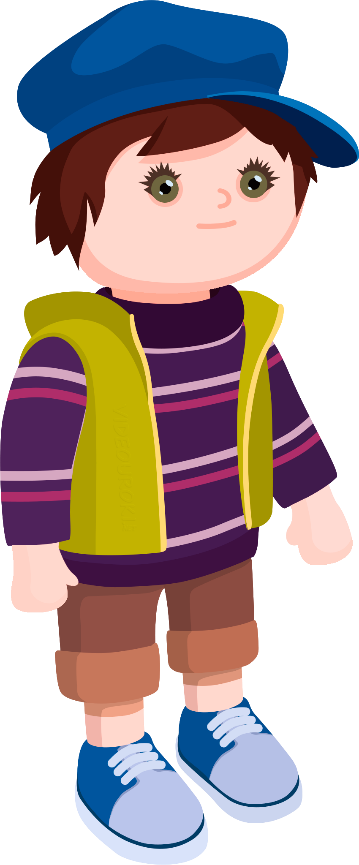 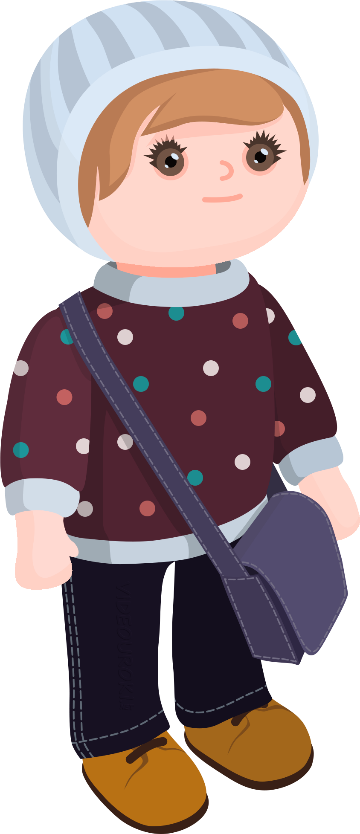 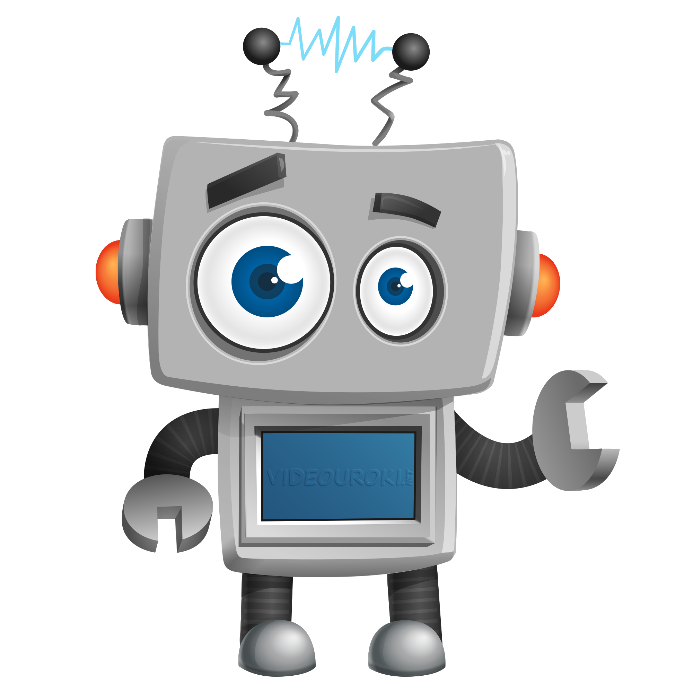 Правила решения некоторых уравнений
Правило нахождения неизвестного слагаемого: 
чтобы найти неизвестное слагаемое, надо из суммы вычесть известное слагаемое.
Правило нахождения неизвестного уменьшаемого: 
чтобы найти неизвестное уменьшаемое, надо к разности прибавить вычитаемое.
Правило нахождения неизвестного вычитаемого: 
чтобы найти неизвестное вычитаемое, надо из уменьшаемого вычесть разность.
Чтобы ответить на вопрос, является ли число корнем уравнения, нужно подставить это число вместо буквы в уравнение и проверить, будет ли верным числовое равенство.
Задание № 1
Решение:
Ответ:
Задание № 2
Решение:
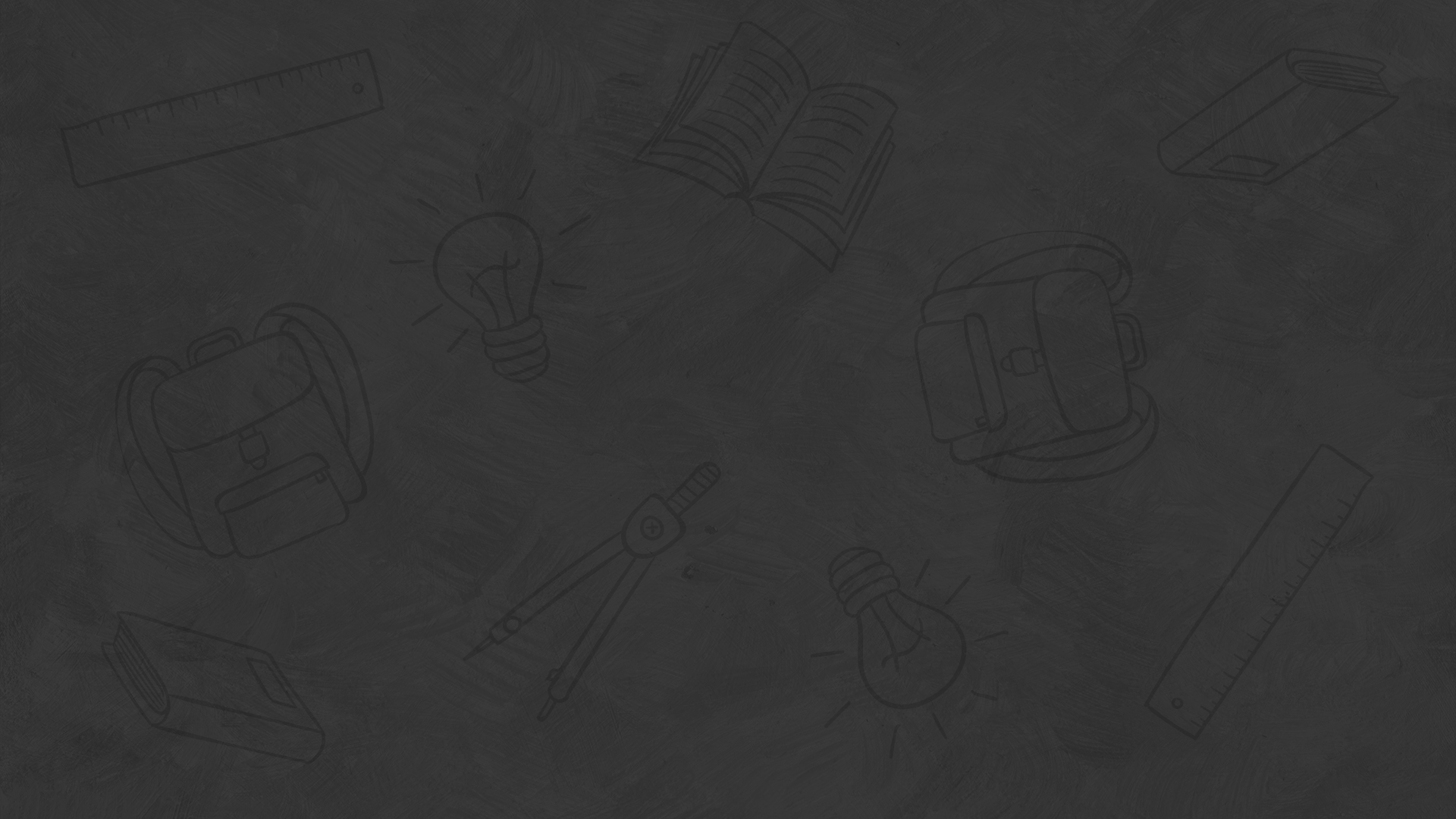 Итоги урока